The Cultural Landscape: An Introduction to Human Geography
Thirteenth Edition
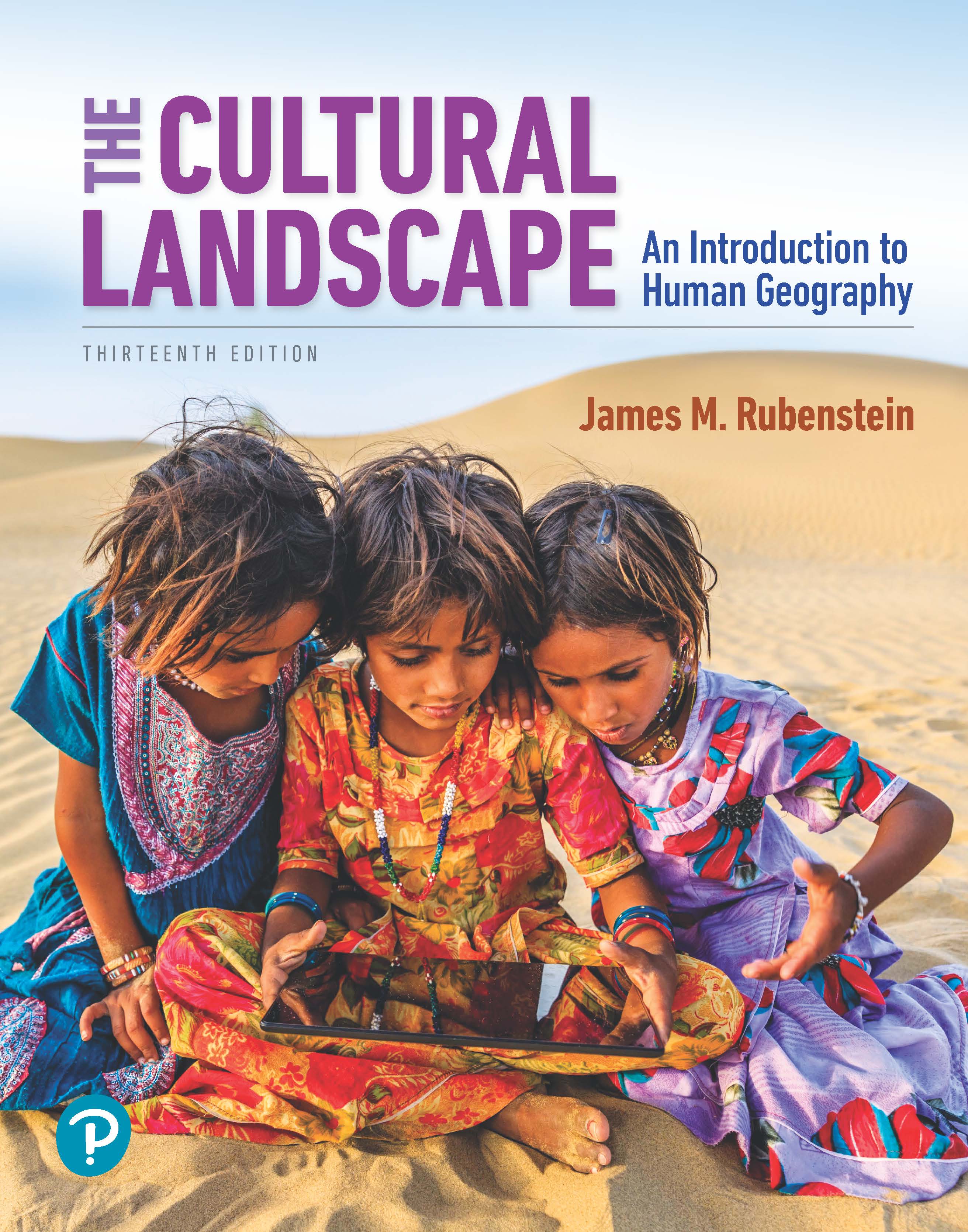 Chapter 12 Lecture
Services & Settlements
Copyright © 2020 Pearson Education, Inc. All Rights Reserved
[Speaker Notes: If this PowerPoint presentation contains mathematical equations, you may need to check that your computer has the following installed:
1) MathType Plugin
2) Math Player (free versions available)
3) NVDA Reader (free versions available)]
Services and Settlements: Key Issues
12.1 Where Are Services Distributed?
12.2 Where Are Consumer Services Distributed?
12.3 Where are Business Services Distributed?
12.4 Why Do Services Cluster in Settlements?
Key Issue 1: Where Are Languages Distributed?
12.1.1 Services, Settlements, and Geography
12.1.1 Services, Settlements, and Geography (1 of 5)
A service is any activity that fulfills a human want or need and returns money to those who provide it. The three types of services are consumer, business, and public
consumer services provide services to individual consumers (e.g., hairdresser)
business services facilitate the activities of other businesses (e.g., transportation, I T)
public services provide security and protection for citizens and businesses (e.g., federal employees)
12.1.1 Services, Settlements, and Geography (2 of 5)
A settlement is a permanent collection of buildings where people reside, work, and obtain services. Services cluster in settlements, especially in developed countries
The developed world has seen a shift away from primary sector employment (agriculture, mining) and secondary sector employment (manufacturing) into tertiary sector employment (services)
12.1.1 Services, Settlements, and Geography (3 of 5)
Figure 12-1: Approximately one-half of jobs in the United States are in consumer services and one-fourth in business services. The remainder are in public services, manufacturing, and agriculture.
Percent of
all U.S. jobs
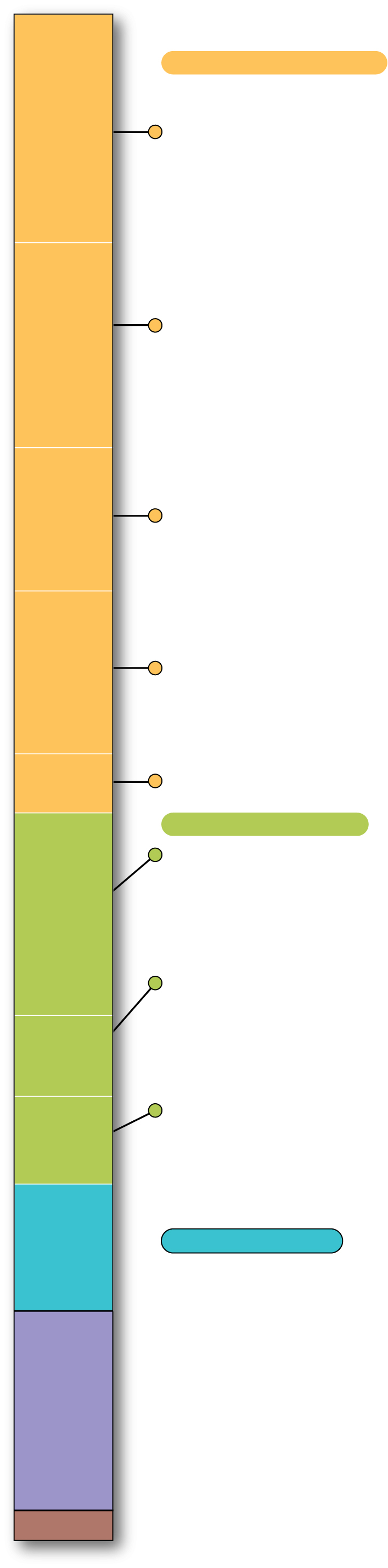 SERVICES
CONSUMER SERVICES
14.6%
Retail and Wholesale
Department stores, grocers, and motor vehicle sales and service account
for nearly one-half of this sector. Another one-fourth are wholesalers that
provide merchandise to retailers.
13.1%
Health and Social Services
One-third are in hospitals, one-half in other health-care services, such
as doctors’ offices and nursing homes, and one-sixth in social assistance.
9.4%
Education Services
This figure includes educators at both public and private schools.
10.7%
Leisure and Hospitality Services
Three-fourths of these jobs are in restaurants, bars, and lodging;
the other one-fourth are in the arts and entertainment.
3.9%
Other Consumer Services
BUSINESS SERVICES
Professional Services
Technical services, including law, management, accounting, architecture,engineering, design, and consulting, comprise 60 percent of professionalservice jobs. Support services, such as clerical, secretarial, and custodialwork, account for the other 40 percent.
13.9%
Transportation and Information Services
Transportation, primarily trucking and warehousing, account for 60percent of these jobs. The other 40 percent are in information servicessuch as publishing and broadcasting as well as utilities such as water
and electricity.
5.6%
Financial Services
5.7%
This sector is often called “FIRE,” an acronym for finance, insurance,
and real estate. One-half of the financial services jobs are in banks
and other financial institutions, one-third in insurance companies,
and the remainder in real estate.
8.0%
PUBLIC SERVICES
13.0%
MANUFACTURING AND CONSTRUCTION
AGRICULTURE AND MINING
2.0%
12.1.1 Services, Settlements, and Geography (4 of 5)
Figure 12-2: Services are the major contributor to G D P in developed countries.
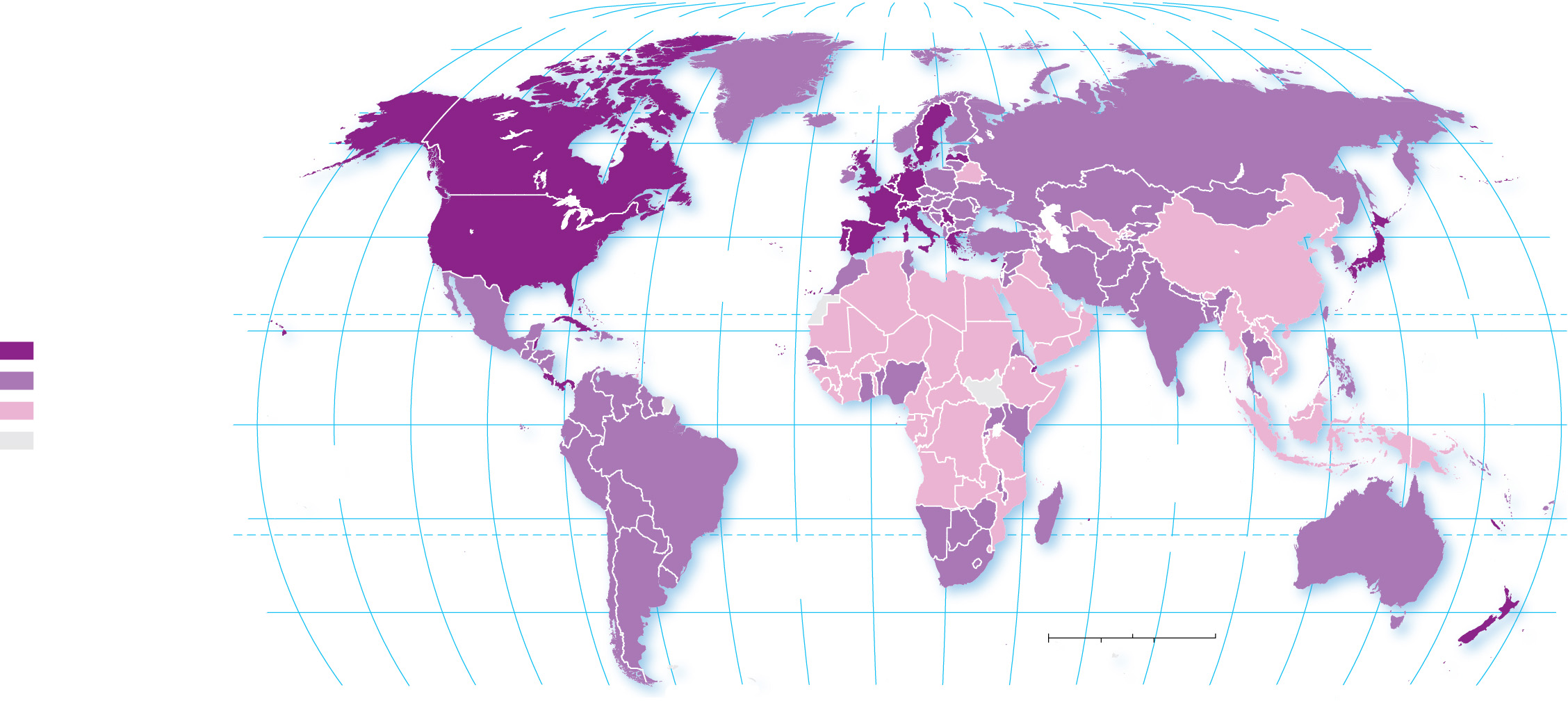 160°
140°
120°
100°
80°
60°
40°
20°
0°
20°
40°
60°
80°
100°
120°
140°
160°
180°
80°
80°
ARCTIC
OCEAN
60°
60°
40°
40°
ATLANTIC
OCEAN
Percent GDP
from services
TROPIC OF CANCER
20°
20°
PACIFIC
OCEAN
70 and above
50–69
below 50
EQUATOR
0°
0°
no data
PACIFIC
OCEAN
INDIAN
OCEAN
20°
20°
TROPIC OF CAPRICORN
ATLANTIC
OCEAN
40°
40°
0
1,500
3,000 Miles
3,000 Kilometers
0
1,500
160°
140°
120°
100°
80°
60°
40°
20°
0°
20°
40°
60°
80°
100°
120°
140°
160°
180°
12.1.1 Services, Settlements, and Geography (5 of 5)
Figure 12-3: Recent employment growth in the United States has been in the tertiary (service) sector, especially consumer services.
160
TERTIARY SECTOR
Consumer services
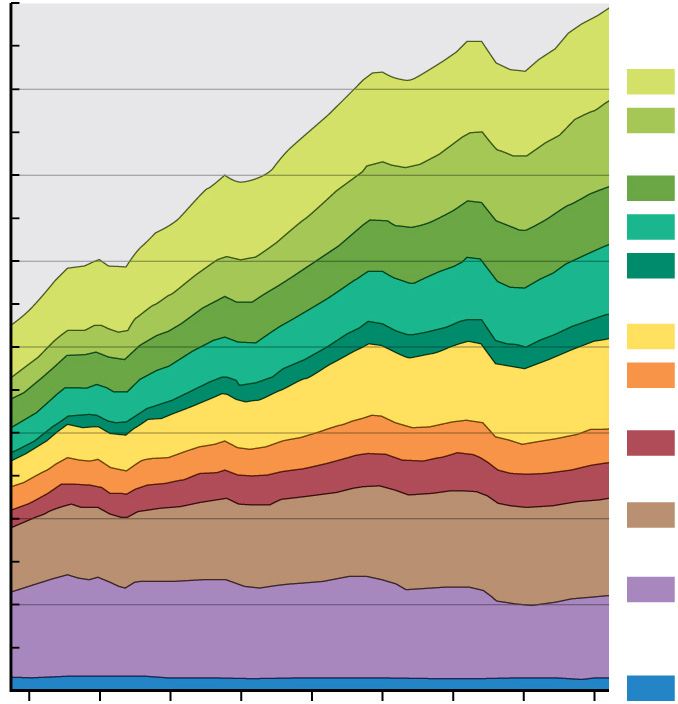 Retail and wholesale
140
Health and social
services
120
Education
Leisure and hospitality
100
Other services
Business services
Number of jobs (millions)
Professional
80
Transportation
and information
60
Financial
Public services
Government
40
SECONDARY SECTOR
Manufacturing
and construction
20
PRIMARY SECTOR
Agriculture and mining
0
1975
1980
1985
1990
1995
2000
2005
2010
2015
Year
Key Issue 2: Where Are Consumer Services Distributed?
12.2.1 Central Place Theory
12.2.2 Hierarchy of Consumer Services
12.2.3 Market Area Analysis
12.2.4 Periodic and Sharing Services
12.2.1 Central Place Theory (1 of 4)
Central place theory is used to determine the most profitable location for a business is identified
A central place is a market center where people exchange goods and services
The area surrounding a service from which customers are attracted is the market area
The range is the maximum distance people are willing to travel to use a service
The threshold is the minimum number of people needed to support a service
12.2.1 Central Place Theory (2 of 4)
Figure 12-4: Threshold is the number of people required to support a particular service, and range is the maximum distance a person is willing to travel for that distance.
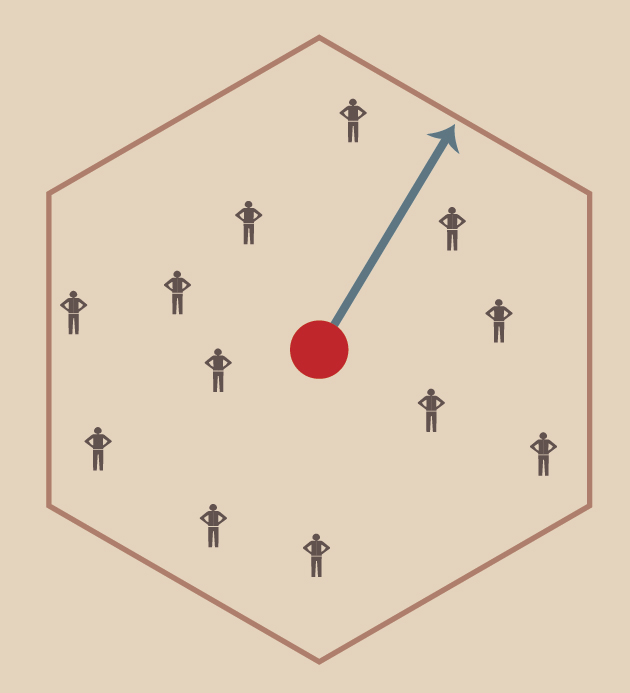 Market area
RANGE
THRESHOLD
SERVICE
12.2.1 Central Place Theory (3 of 4)
Figure 12-5: Daily urban systems regions represent functional ties, which can be considered market areas for some services.
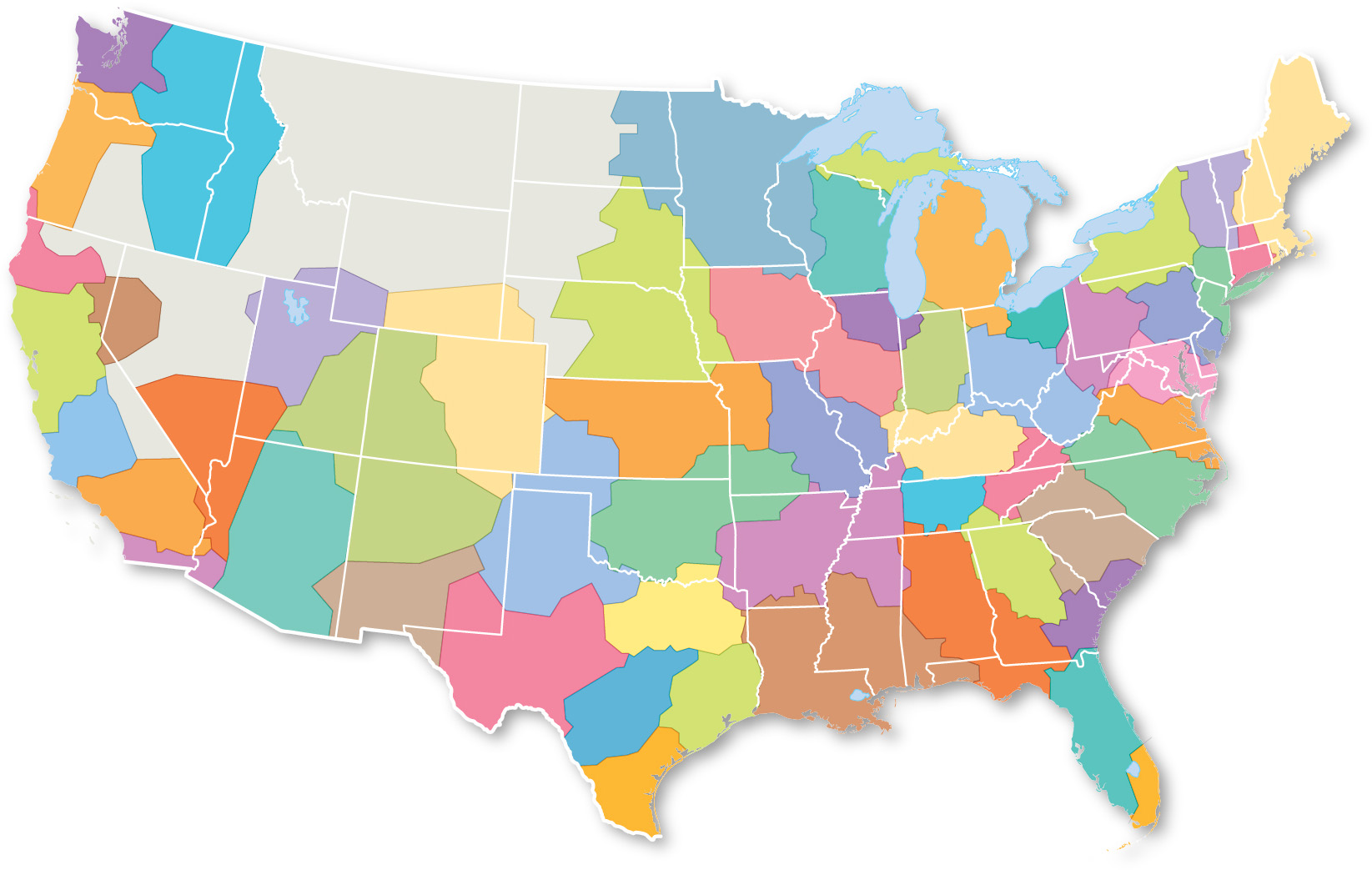 Seattle
Columbia
Plateau
Portland
Upper Peninsula
Boston
New England
Twin Cities
Hudson
Valley
Upstate
NY
Milwaukee
Madison
Connecticut
Valley
Detroit
Toledo
NorCal
New York City
Omaha
Great Plains
Reno
Cleveland
Chicago
Corn Belt
Philadelphia
Salt Lake
Pittsburgh
Bay Area
Sacramento
Denver
Front Range
Indianapolis
DC-Baltimore
Cincinnati
Columbus
K
ansas City
Richmond-Tidewater
Las Vegas
Albuquerque
Plateaus
St. Louis
Louisville
Fresno
Blue
Ridge
Raleigh-Roanoke
Los Angeles
Nashville
OK City-Tulsa
Phoenix
Amarillo
Lubbock
Charlotte
Memphis-Litte Rock
San Diego
Atlanta
Deep
South
El Paso
Savannah
Charleston
Dallas-Ft. Worth
New Orleans-Delta
West Texas
Houston
San Antonio
Austin
Central FL
Rio
Grande
Miami
12.2.1 Central Place Theory (4 of 4)
Figure 12-6: Hexagons approximate a circle without leaving gaps, so are used to symbolize market areas in central place theory.
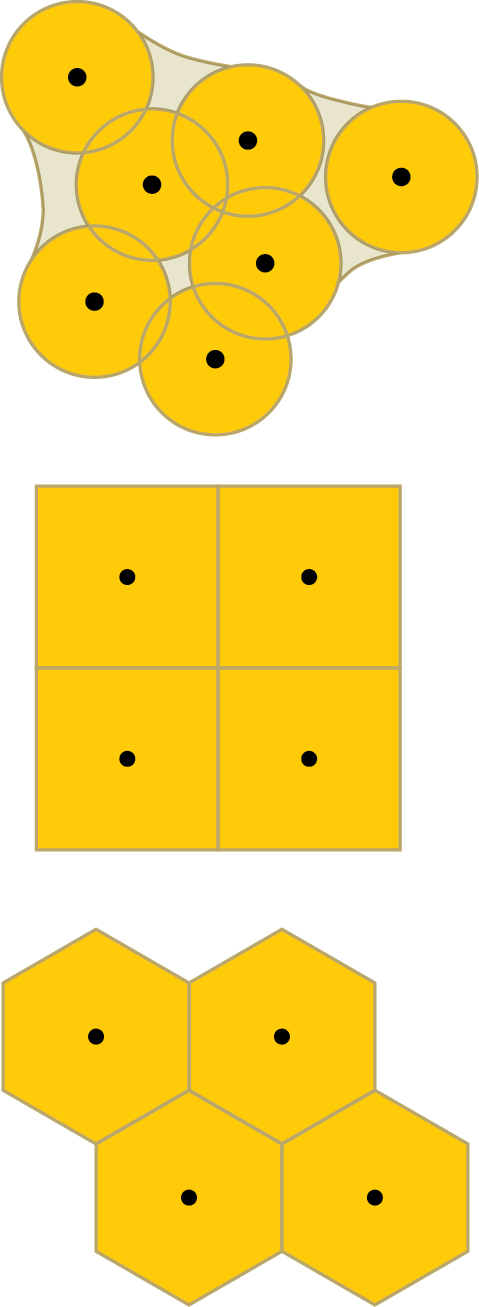 (a)
(b)
(c)
12.2.2 Hierarchy of Consumer Services (1 of 5)
Central place theory predicts that small settlements will have a small threshold and small range of services, while large settlements will have services with large thresholds and large ranges
Developed countries often follow the rank-size rule where the nth -largest settlement is 1/n the population of largest settlement. Developing countries are more likely to contain primate cities where services are disproportionately concentrated
12.2.2 Hierarchy of Consumer Services (2 of 5)
Figure 12-7: Rank-size rule predicts the 10th largest city should have about 1/10th the population of the largest city. This is observed in the United States, but not as closely in Mexico.
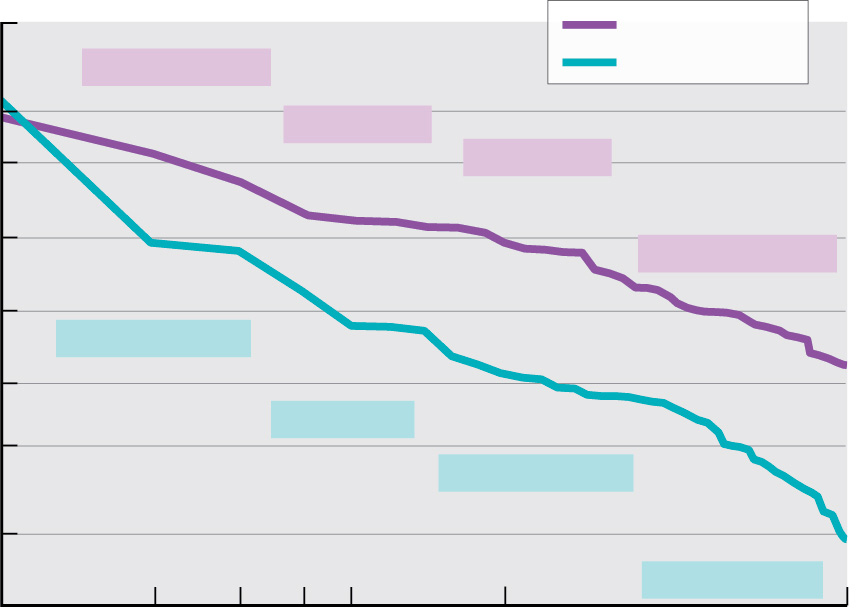 50,000,000
United States
Mexico
#2 Los Angeles
20,000,000
#5 Houston
#10 Boston
10,000,000
5,000,000
#40 Jacksonville
2,000,000
Population
#2 Guadalajara
1,000,000
#5 Tolouca
500,0000
#10 Querétaro
200,000
#40 Monclova
100,000
1
2
3
4
5
10
50
Rank
12.2.2 Hierarchy of Consumer Services (3 of 5)
Figures 12-8 and 12-9: Houston (left) is the 5th largest settlement in the United States and has an even larger population than the rank-size rule predicts. Toluca (right) is Mexico’s 5th largest settlement but has a smaller population than the rank-size rule would suggest.
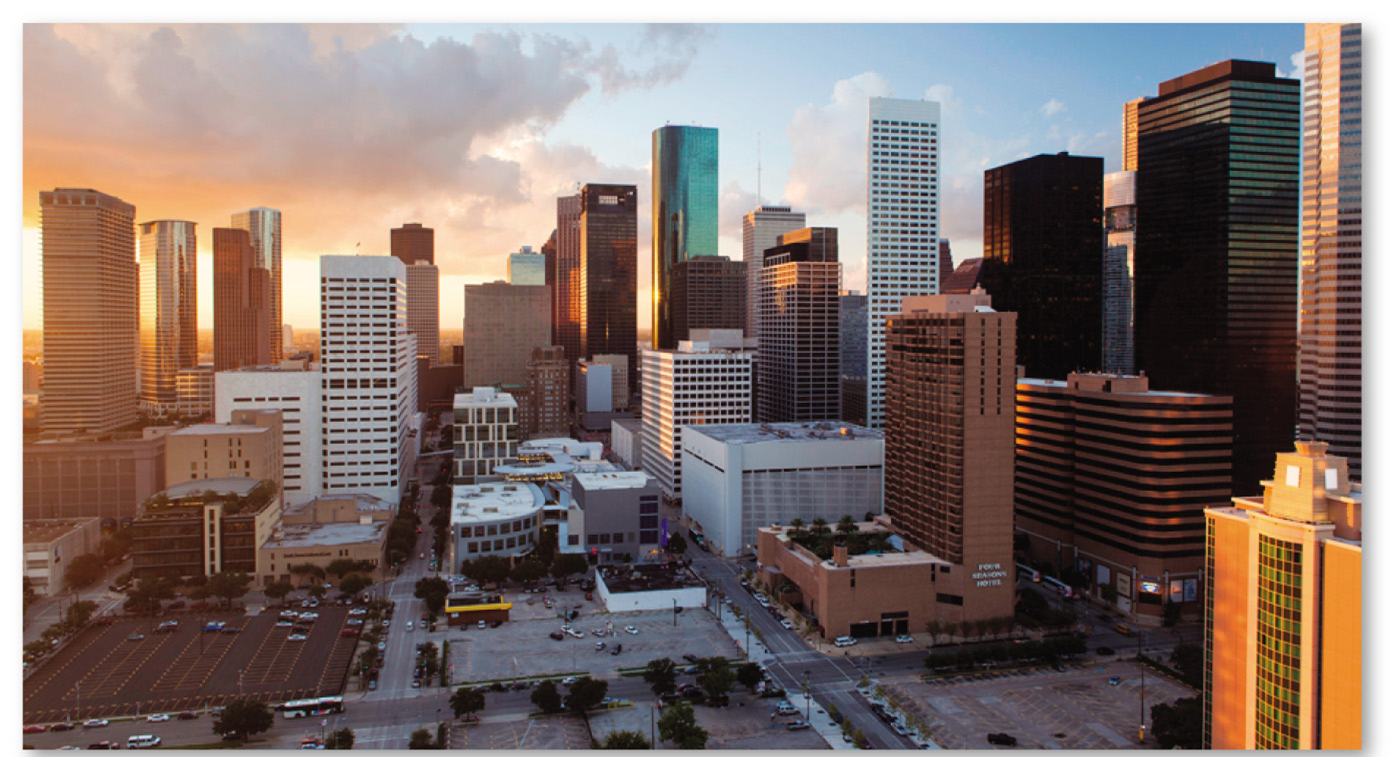 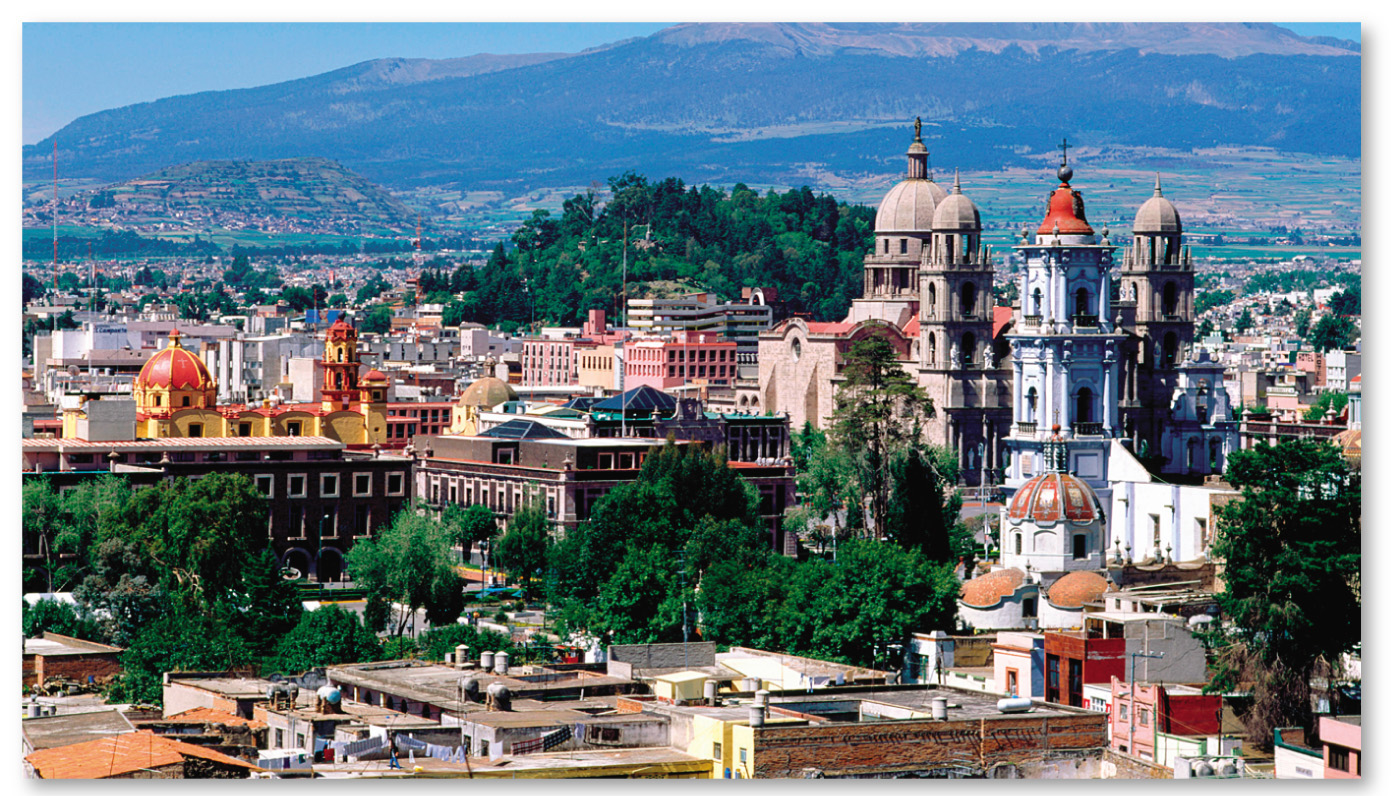 12.2.2 Hierarchy of Consumer Services (4 of 5)
Figure 12-10: An abstract model of central place theory shows that the market areas of small settlements are nested within the market areas of larger settlements, and so on.
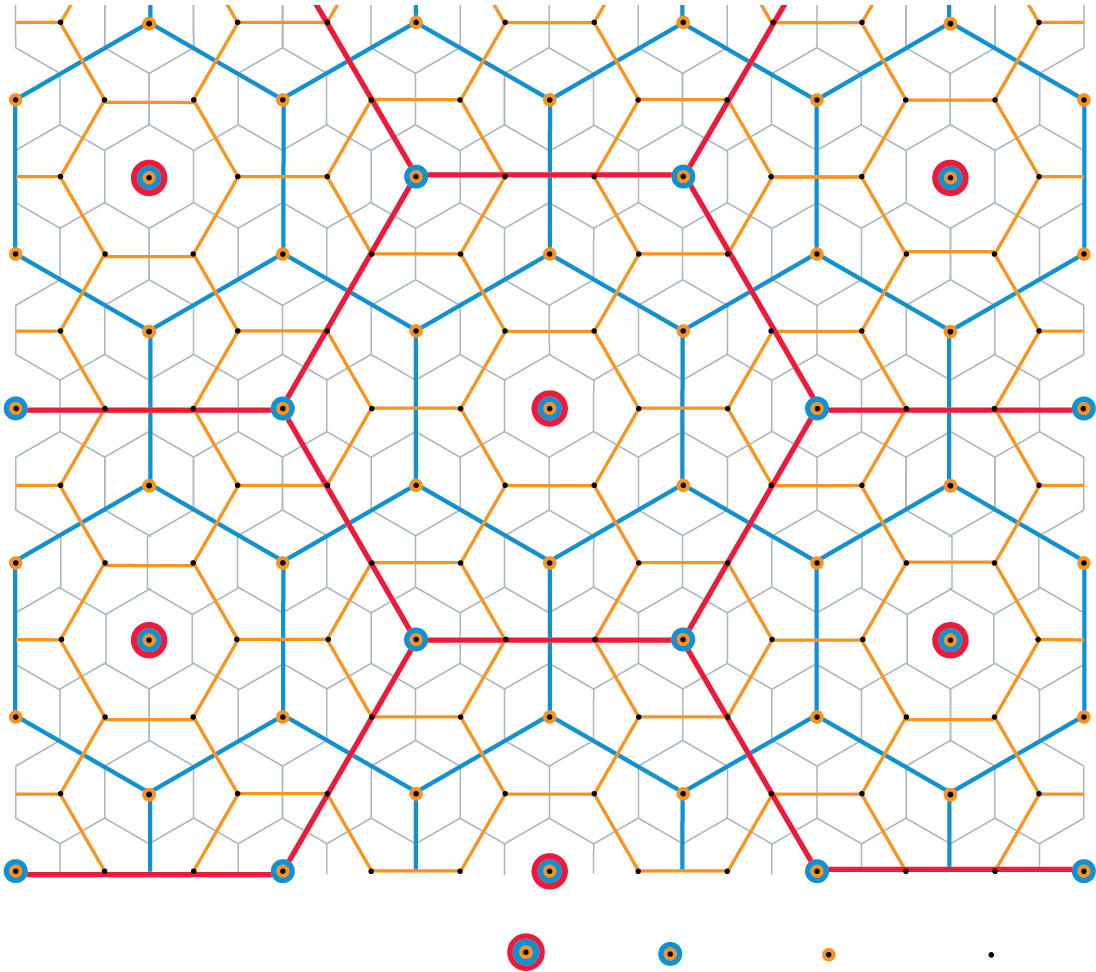 City
Town
Village
Hamlet
12.2.2 Hierarchy of Consumer Services (5 of 5)
Figure 12-11: Following the predictions of central place theory, there are many hamlets, fewer villages, even fewer small towns, and only one city (Minot) in the region mapped here.
Antler
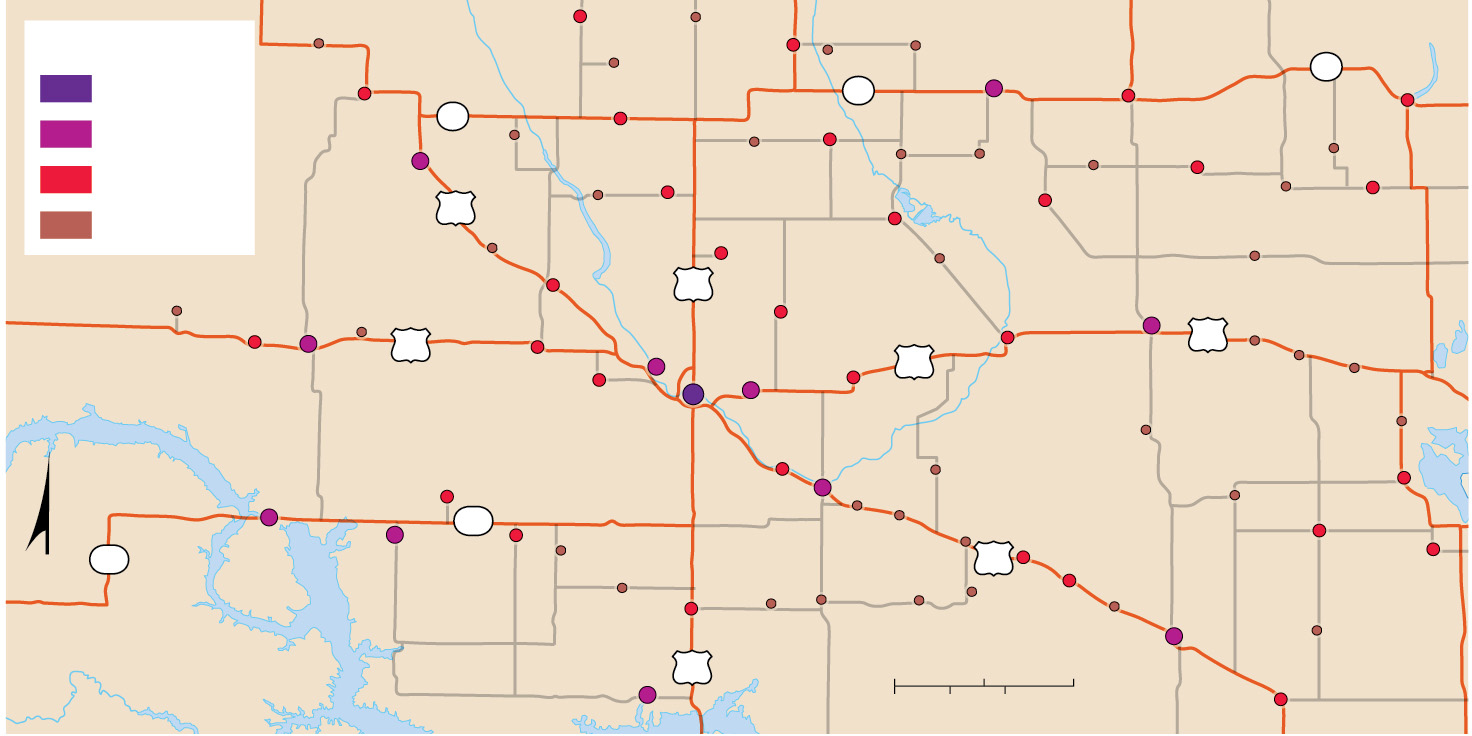 Souris
Flaxton
Sherwood
Landa
Westhope
Settlements
Bottineau
Loraine
5
Bowbells
Dunseith
City
5
Mohall
Rocklake
5
Maxbass
Newburg
Small town
Perth
Rolette
Overly
Tolley
Kenmare
Bisbee
Kramer
Gardena
Lansford
Grano
Village
Mylo
Willow City
52
Hamlet
Upham
Wolford
Bantry
Donnybrook
Carpio
Glenburn
83
White Earth
Rugby
Deering
Stanley
Palermo
Berthold
Knox
2
Burlington
2
Leeds
Towner
Ross
2
York
Des Lacs
Granville
Surrey
Brinsmade
Minot
Balta
Karlsruhe
Minnewaukan
Velva
NORTH
DAKOTA
Sawyer
Plaza
New Town
Bergen
Esmond
23
Voltaire
Drake
Ryder
Maddock
Makoti
Balfour
Parshall
Oberon
52
23
Anamoose
N
Ruso
Benedict
Kief
Douglas
Martin
Harvey
Butte
Max
Hamberg
83
Garrison
0
10
20 Miles
Fessenden
0
10
20 Kilometers
12.2.3 Market Area Analysis (1 of 4)
Four factors taken into consideration when determining site location for a service:
Define the market area
Estimate the range
Estimate the threshold
Predict the market share
The gravity model predicts the optimal location of a service is directly related to the number of people in the area and inversely related to the distance people must travel to access it
12.2.3 Market Area Analysis (2 of 4)
Nutritionists are concerned with people who live relatively far from sources of healthy food. An area that has limited access to affordable and nutritious food is known as a food desert. Poorer urban areas and rural areas quite often are located in food deserts
12.2.3 Market Area Analysis (3 of 4)
Figure 12-13: Compared with Target, Family Dollar has a lower threshold and lower range. Target stores are more likely to be located in higher income areas than are Family Dollar stores.
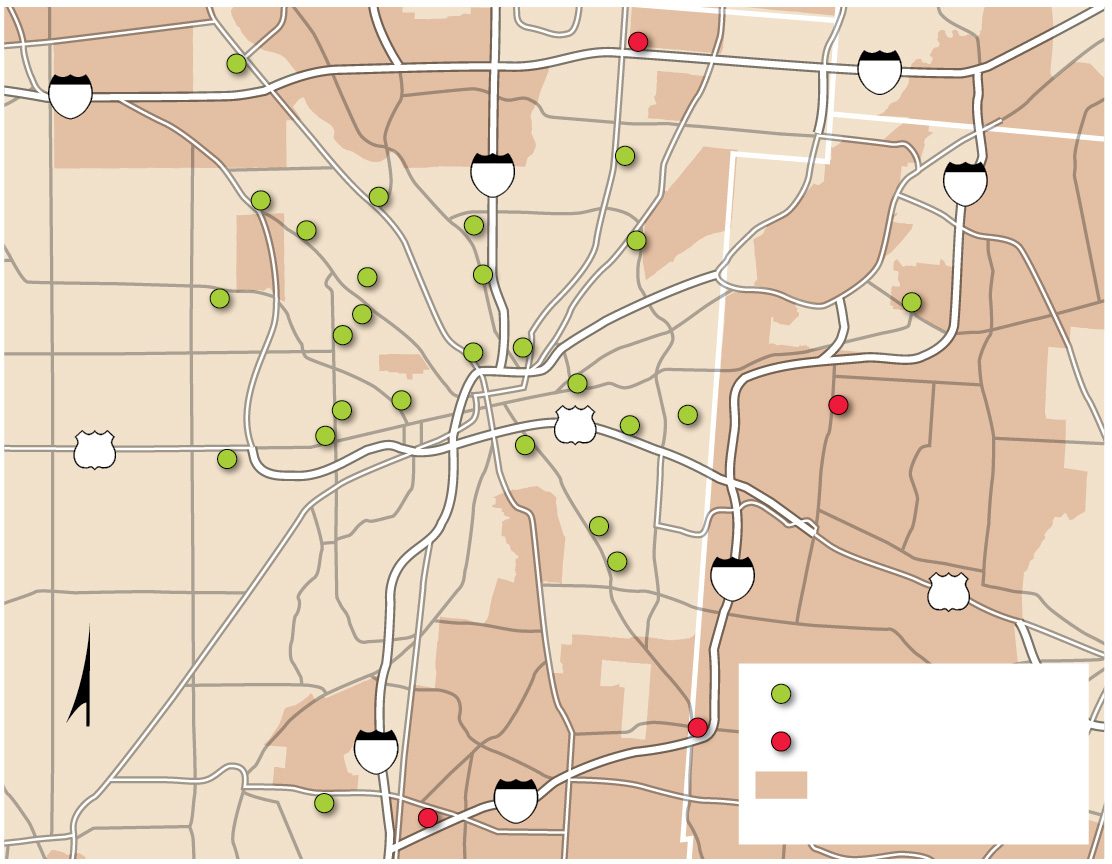 Englewood
Vandalia
70
70
Huber Heights
Clayton
75
675
Wright-
Patterson
AFB
Trotwood
Fairborn
Dayton
MONTGOMERY CO.
Riverside
35
GREENE CO.
35
Oakwood
Beavercreek
675
Moraine
35
Kettering
Moraine
West
Carrollton
Family Dollar store
Target store
Miamisburg
N
75
Median householdincome over $50,000
675
Centerville
12.2.3 Market Area Analysis (4 of 4)
Figures 12-16 and 12-17: Food deserts are defined as areas with low-income residents and poor access to groceries. Food deserts at the national scale (left) are located in rural areas, whereas food deserts at the local urban level (right, Dayton, Ohio) correspond to local-income neighborhoods.
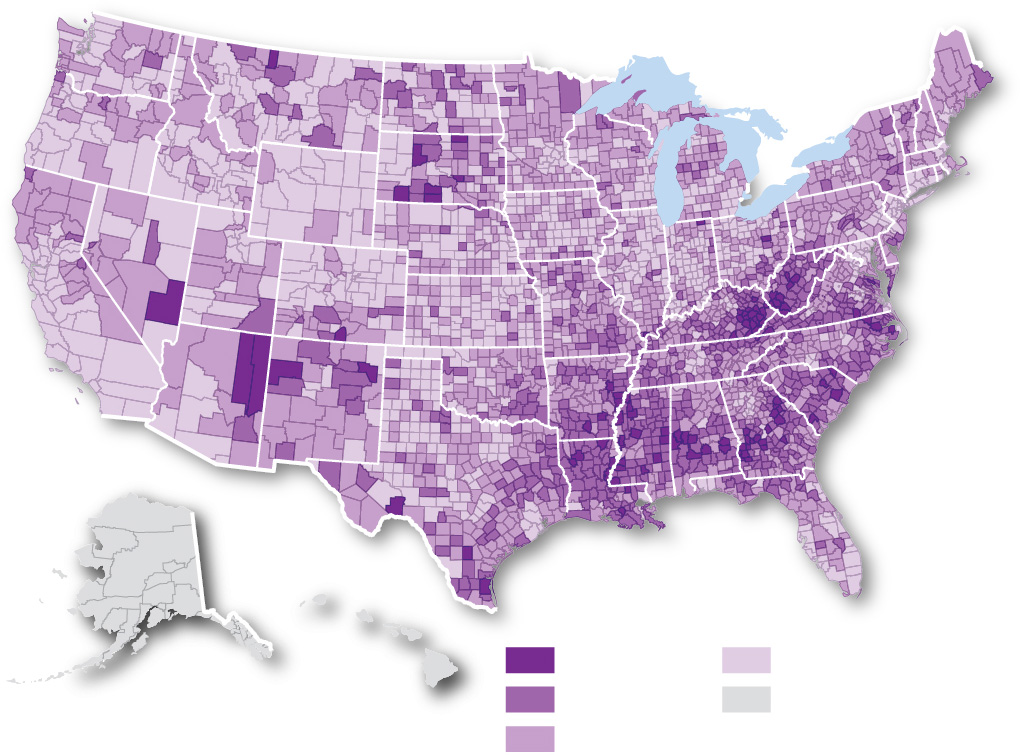 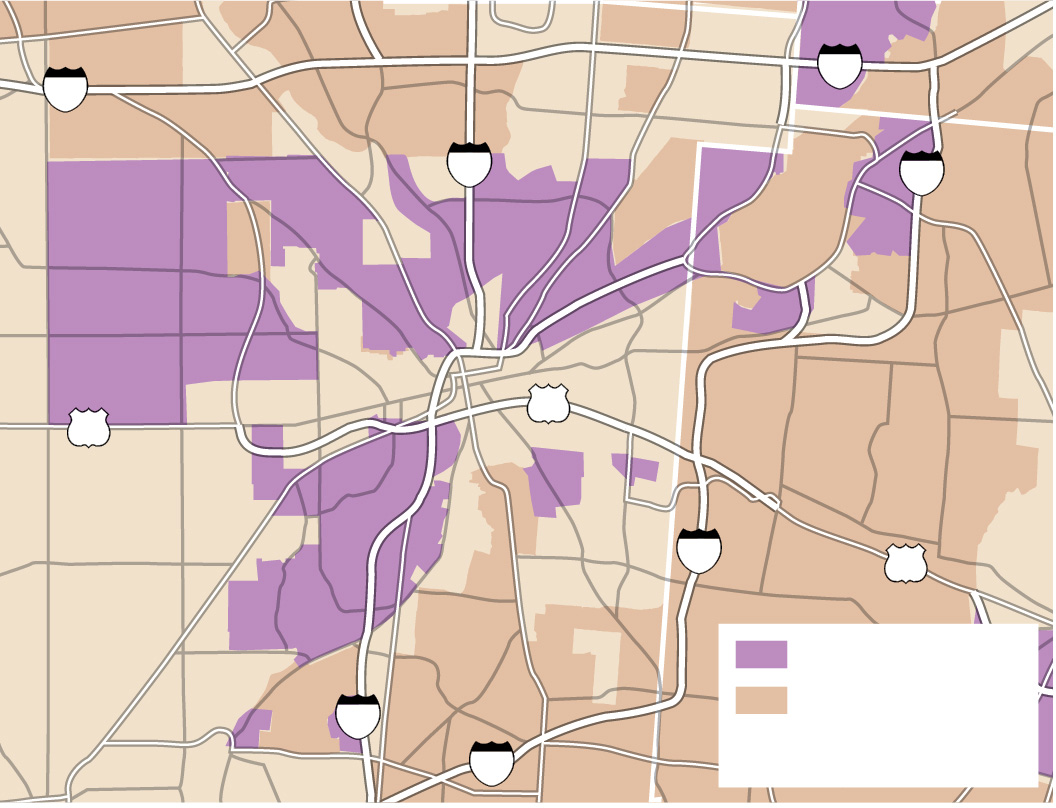 Englewood
Vandalia
70
70
Huber Heights
Clayton
75
675
Wright-
Patterson
AFB
Trotwood
Fairborn
Dayton
MONTGOMERY CO.
Riverside
GREENE CO.
35
35
Oakwood
Beavercreek
Moraine
675
35
Kettering
Moraine
Percent with no car and
no supermarket within a mile
West
Food desert
Carrollton
above 10
below 2.5
Median household
income over
$50,000
Miamisburg
Family Dollar store
5.1–10
no data
75
2.5–5
675
Centerville
12.2.4 Periodic and Sharing Services (1 of 3)
A periodic market is a collection of individual vendors who come together to offer goods and services in a location on specified days
Sharing services have become very popular in recent years. Airbnb, Uber, and Lyft are popular examples of shared services
12.2.4 Periodic and Sharing Services (2 of 3)
Figure 12-18: Fifteen small towns within 30 kilometers (20 miles) of each other have periodic markets in rural France.
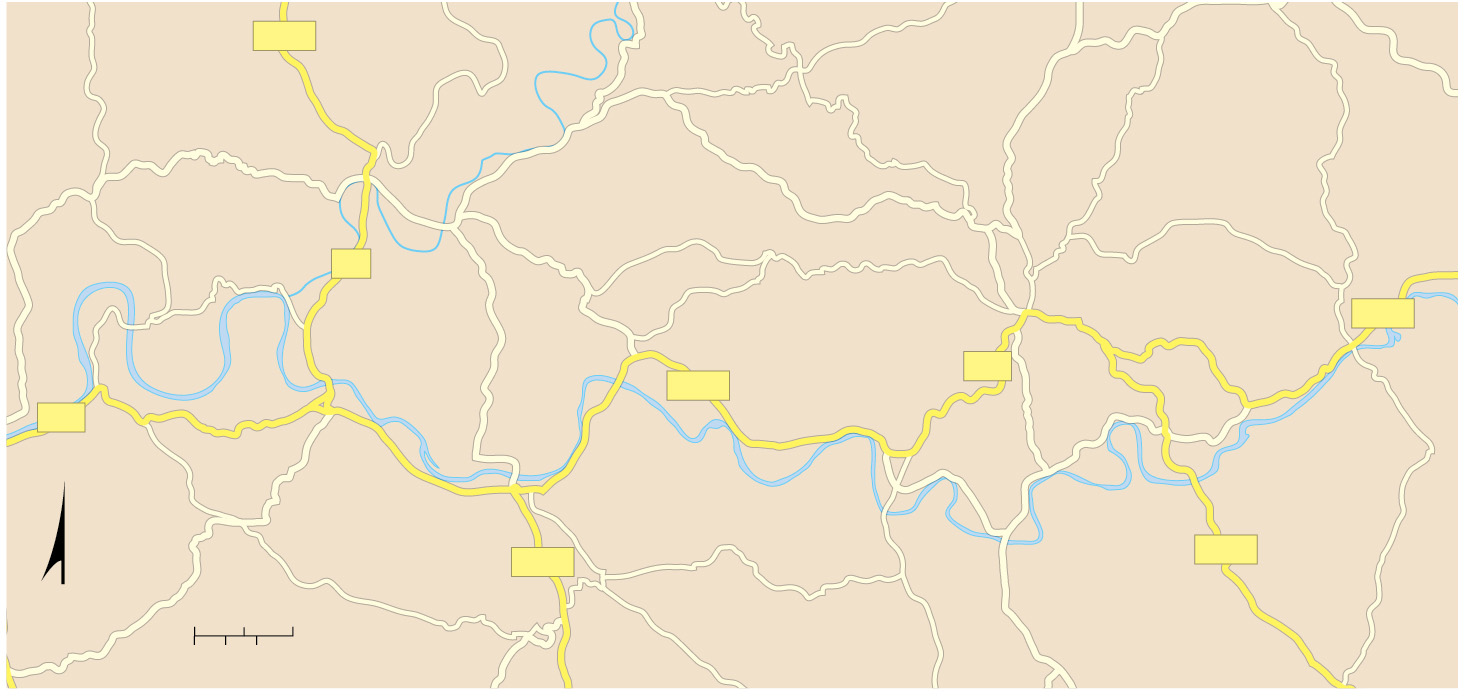 D710
Sainte-Alvère
Les Eyzies-de-
Tayac-Sireuil
Marquay
Monday
Le Bugue
Tuesday
Monday
Tuesday, Saturday
Sante-Nathalène
Wednesday
Meyrals
Carlux
Thursday
E1
Sarlat-la-Canéda
Wednesday
Wednesday, Saturday
D703
Trémolat
Calviac-en-
Périgord
Tuesday
D57
D703
Carsac-Aillac
Sunday
Beynac-et-Cazenac
Le Buisson-de-Cadouin
D29
Sunday
Monday
Dordogne R.
Friday
La Roque-Gageac
Friday
D704
D710
Veyrines-de-Domme
N
Thursday
0
1
2 Miles
0
1
2 Kilometers
12.2.4 Periodic and Sharing Services (3 of 3)
Figure 12-19: Periodic markets are common in many rural parts of Europe, such as seen here in France.
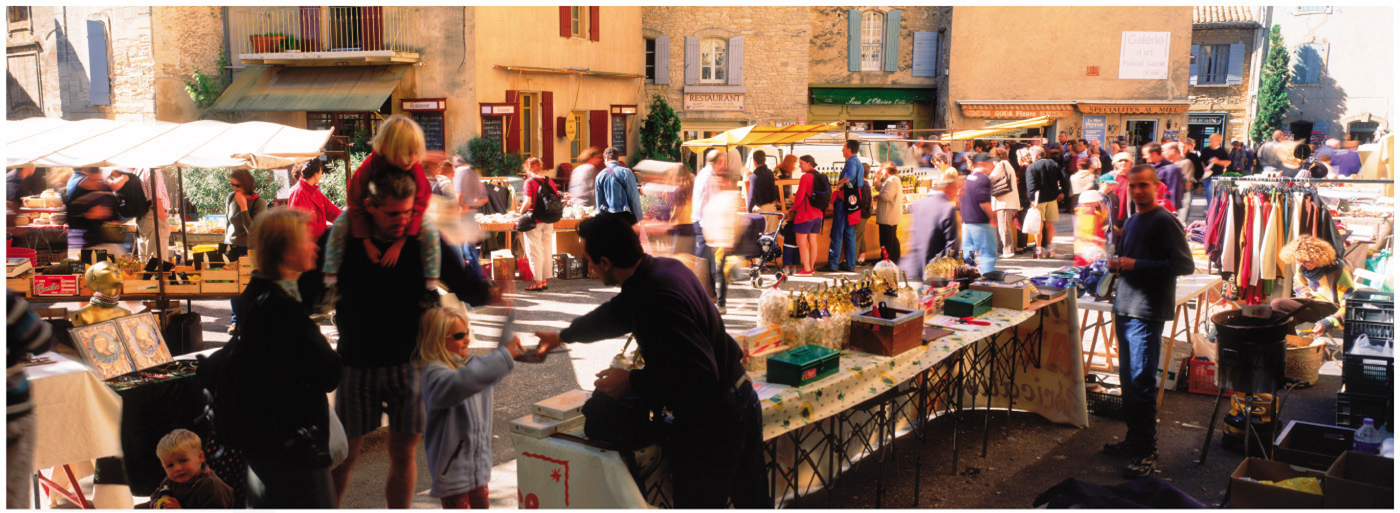 Key Issue 3: Where are Business Services Distributed?
12.3.1 Hierarchy of Business Services
12.3.2 Business Services in Developing Countries
12.3.3 Economic Specialization of Settlements
12.3.1 Hierarchy of Business Services (1 of 4)
A global city is a major center for the provision of services in the global economy. Business services cluster in global cities, such as:
Financial institutions
Corporate headquarters
Law, accounting, and other professional services
Global cities defined by combination of factors on their importance: economic, political, cultural, infrastructure, and transportation
12.3.1 Hierarchy of Business Services (2 of 4)
Figure 12-22: New York is a classic example of a global city as the headquarters of the United Nations.
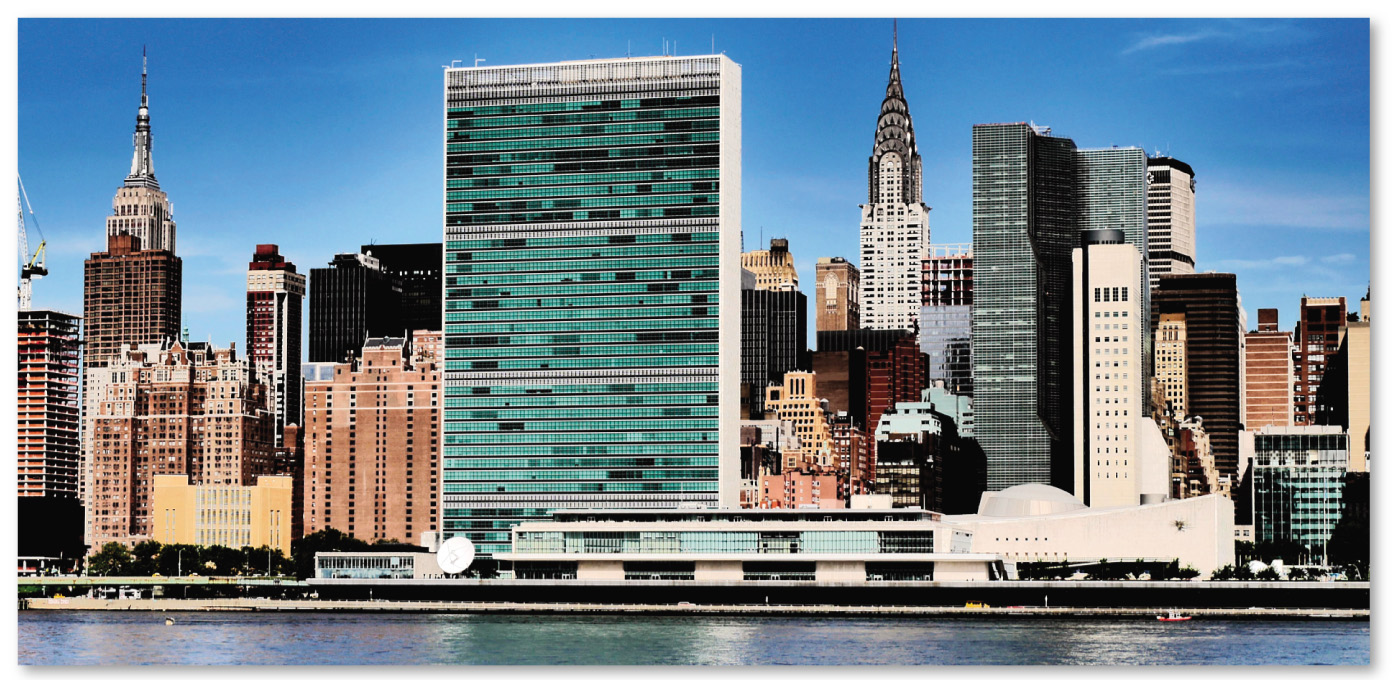 12.3.1 Hierarchy of Business Services (3 of 4)
Figure 12-23: Global cities follow a hierarchy where the most globally influential world cities, London and New York, are ranked highest.
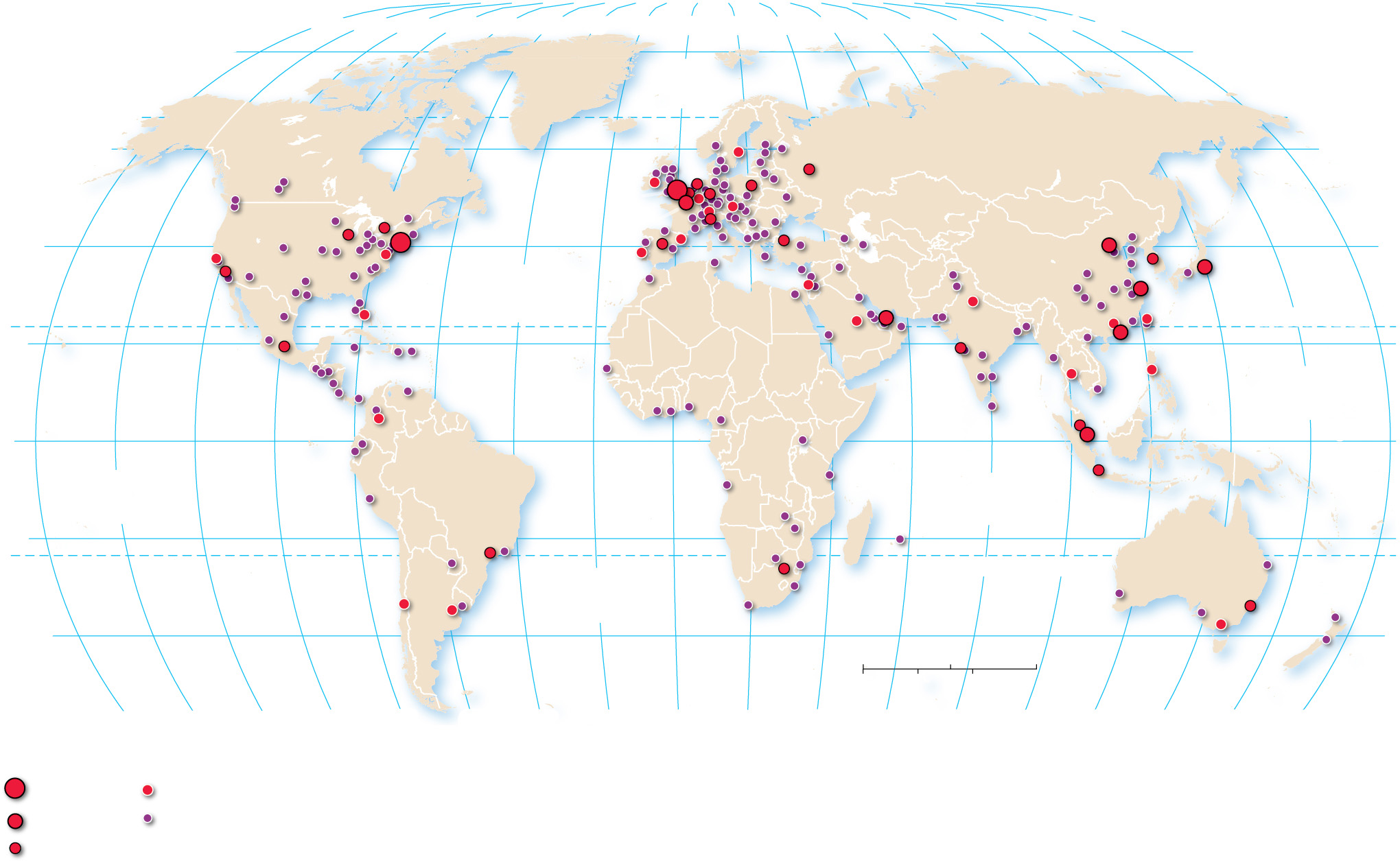 160°
140°
120°
100°
80°
60°
40°
20°
0°
20°
40°
60°
80°
100°
120°
140°
160°
180°
80°
80°
ARCTIC
OCEAN
60°
60°
London
Paris
New York
40°
40°
Beijing
Tokyo
ATLANTIC
OCEAN
Dubai
Shanghai
TROPIC OF CANCER
Hong Kong
20°
20°
PACIFIC
OCEAN
EQUATOR
0°
0°
Singapore
INDIAN
OCEAN
PACIFIC
OCEAN
20°
20°
TROPIC OF CAPRICORN
ATLANTIC
OCEAN
40°
40°
0
1,500
3,000 Miles
3,000 Kilometers
0
1,500
160°
140°
120°
100°
80°
60°
40°
20°
0°
20°
40°
60°
80°
100°
120°
140°
160°
180°
Global city
hierarchy
Alpha++
Alpha–
Alpha+
Beta and
Gamma
Alpha
12.3.1 Hierarchy of Business Services (4 of 4)
Figure 12-24: Atop the hierarchy of business services is New York, followed by Chicago, Los Angeles, and Toronto.
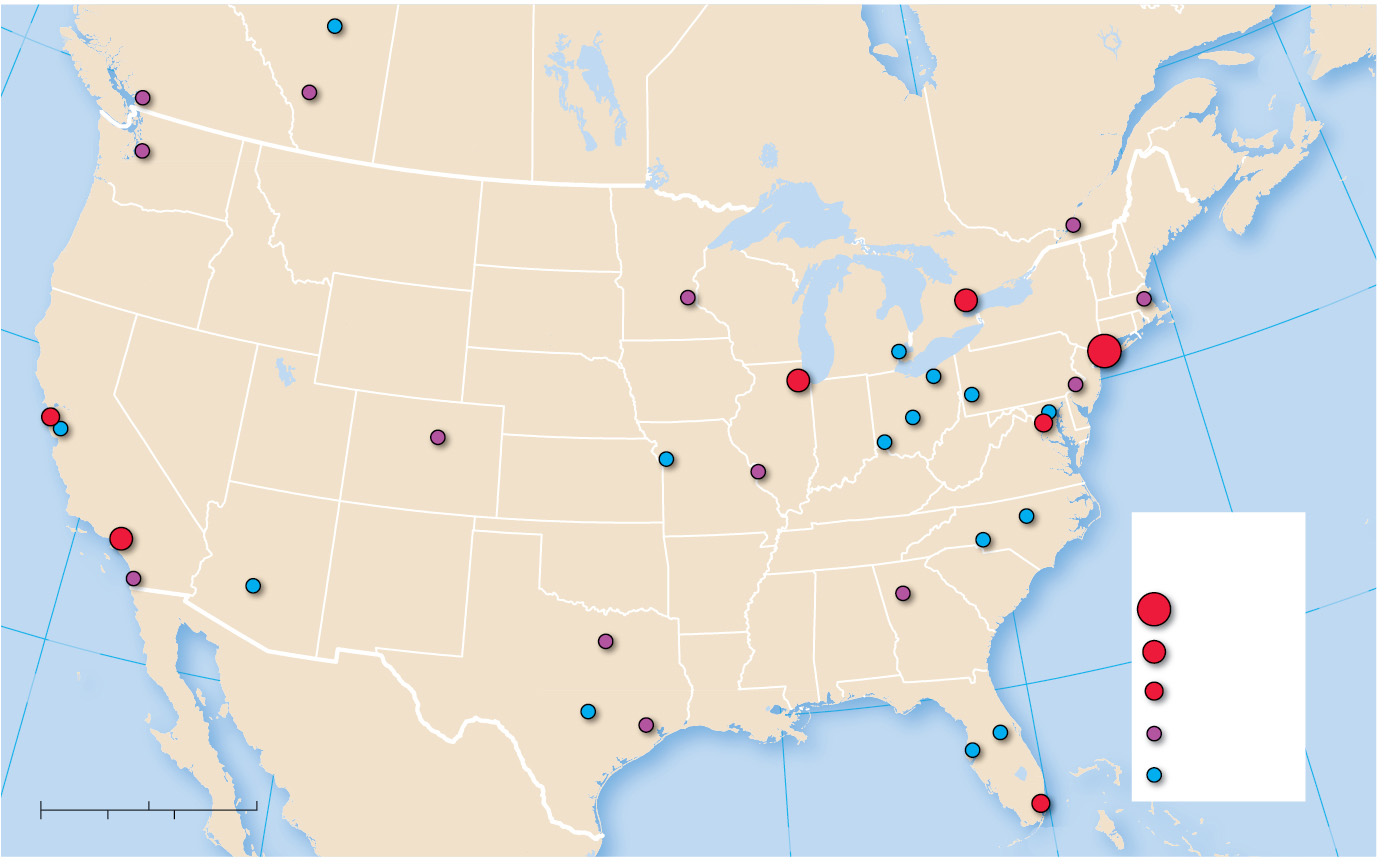 Edmonton
50°N
Calgary
Vancouver
60°W
Seattle
Montréal
Toronto
Boston
Minneapolis
40°N
New York
Detroit
Chicago
Pittsburgh
Cleveland
Philadelphia
San Francisco
Columbus
Baltimore
Denver
San Jose
Washington, D.C.
Cincinnati
Kansas City
St. Louis
Raleigh
Los Angeles
Global city
hierarchy
Charlotte
San
Diego
Phoenix
Atlanta
30°N
Alpha++
Dallas
Alpha
30°N
Alpha–
Austin
120°W
Orlando
Beta
Houston
Tampa
Gamma
Gulf of Mexico
0
250
500 Miles
Miami
250
500 Kilometers
0
90°W
80°W
70°W
12.3.2 Business Services in Developing Countries (1 of 3)
In the global economy, developing countries specialize in two distinctive types of business services: offshore financial services and back-office functions
Offshore financial services provide two important functions in the global circulation of capital: low (or nonexistent) taxes and privacy
Business-process outsourcing locations are selected for their low wages and the ability of their employees to speak fluent English
12.3.2 Business Services in Developing Countries (2 of 3)
Figure 12-25: Offshore financial service centers are mostly microstates or dependencies, and most microstates are small islands.
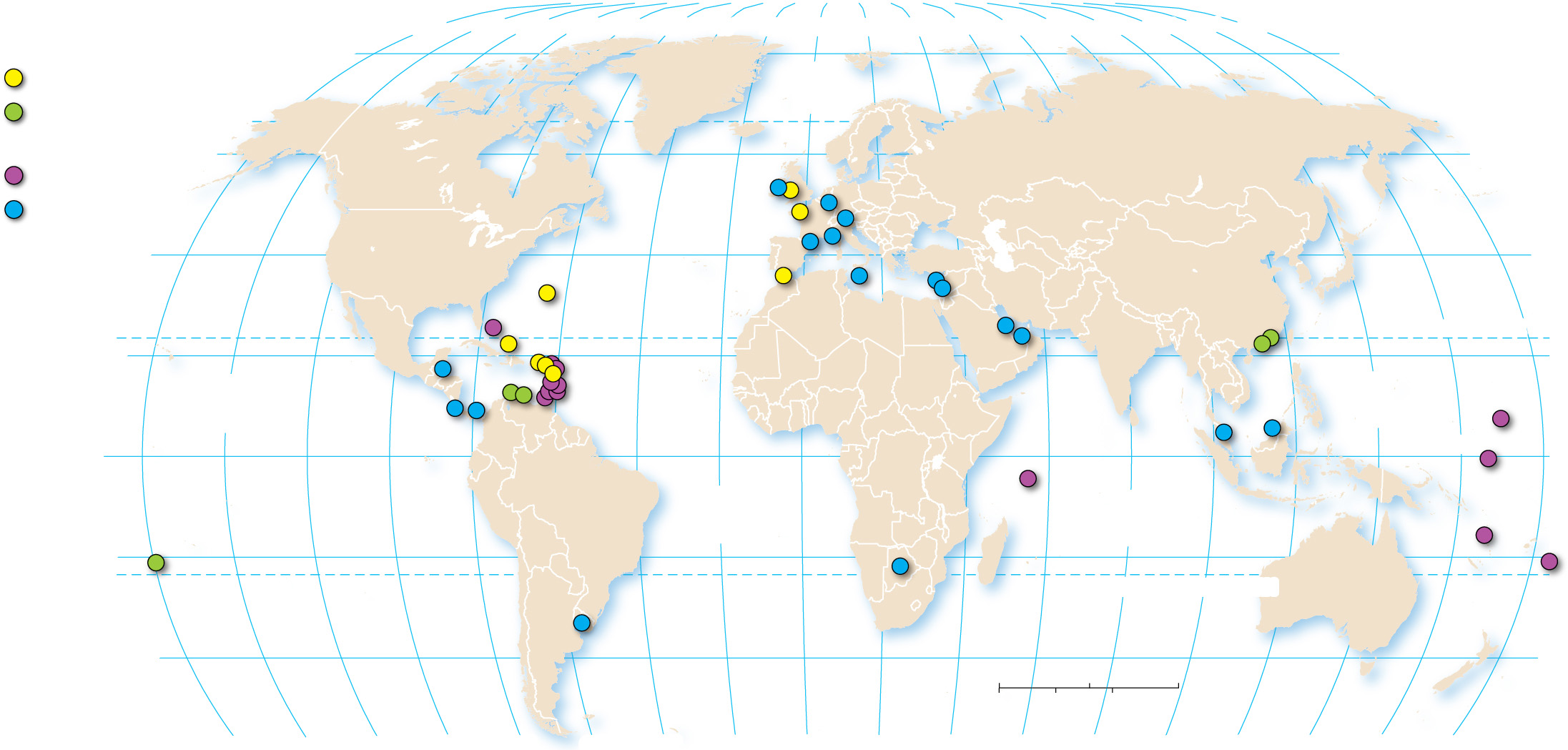 160°
140°
120°
100°
80°
60°
40°
20°
0°
20°
40°
60°
80°
100°
120°
140°
160°
180°
Dependencies
80°
80°
ARCTIC
OCEAN
United Kingdom
other countries
Independent
60°
60°
Isle of Man
island countries
Ireland
Luxembourg
other countries
Jersey
Liechtenstein
Monaco
Andorra
40°
40°
Cyprus
Gibraltar
Malta
Lebanon
Bermuda
British Virgin Is.
United Arab
Bahamas
Hong Kong
Bahrain
Anguilla
TROPIC OF CANCER
Emirates
Macau
St. Kitts & Nevis
Turks & Caicos
20°
20°
Antigua & Barbuda
Dominica
Belize
Montserrat
PACIFIC
OCEAN
PACIFIC
OCEAN
Aruba
Marshall Is.
St. Lucia
Costa Rica
Barbados
Brunei
Panama
Malaysia
St. Vincent & the Grenadines
Curaçao
EQUATOR
0°
0°
Grenada
Seychelles
Nauru
ATLANTIC
OCEAN
INDIAN
OCEAN
Vanuatu
Cook Islands
20°
Botswana
Samoa
TROPIC OF CAPRICORN
Uruguay
40°
40°
0
1,500
3,000 Miles
3,000 Kilometers
0
1,500
160°
140°
120°
100°
80°
60°
40°
20°
0°
20°
40°
60°
80°
100°
120°
140°
160°
180°
12.3.2 Business Services in Developing Countries (3 of 3)
Figures 12-26 and 12-27: India is a popular location for businesses to outsource their call center work because of low wages and workers who speak English. Kolkata (left) and Madurai (right).
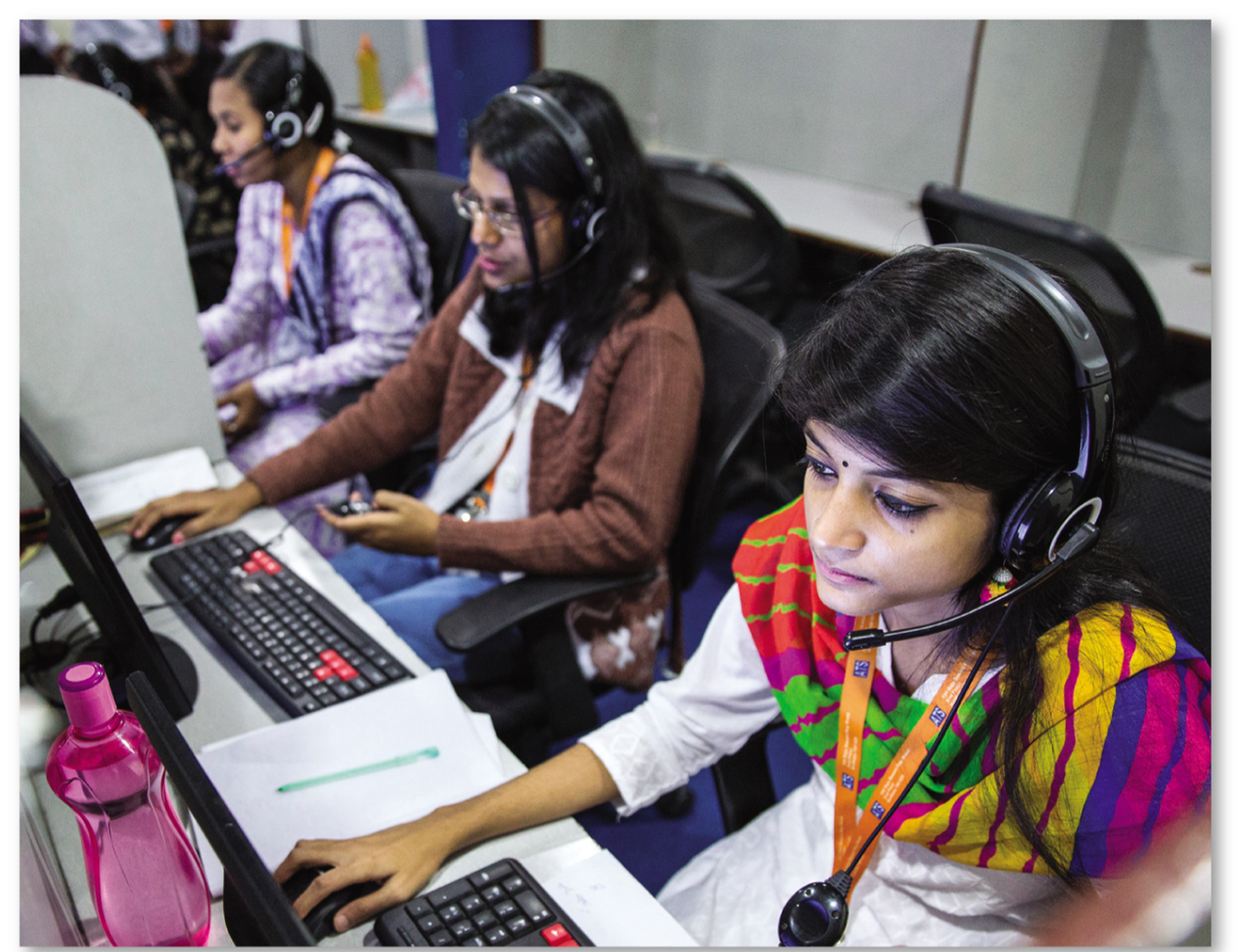 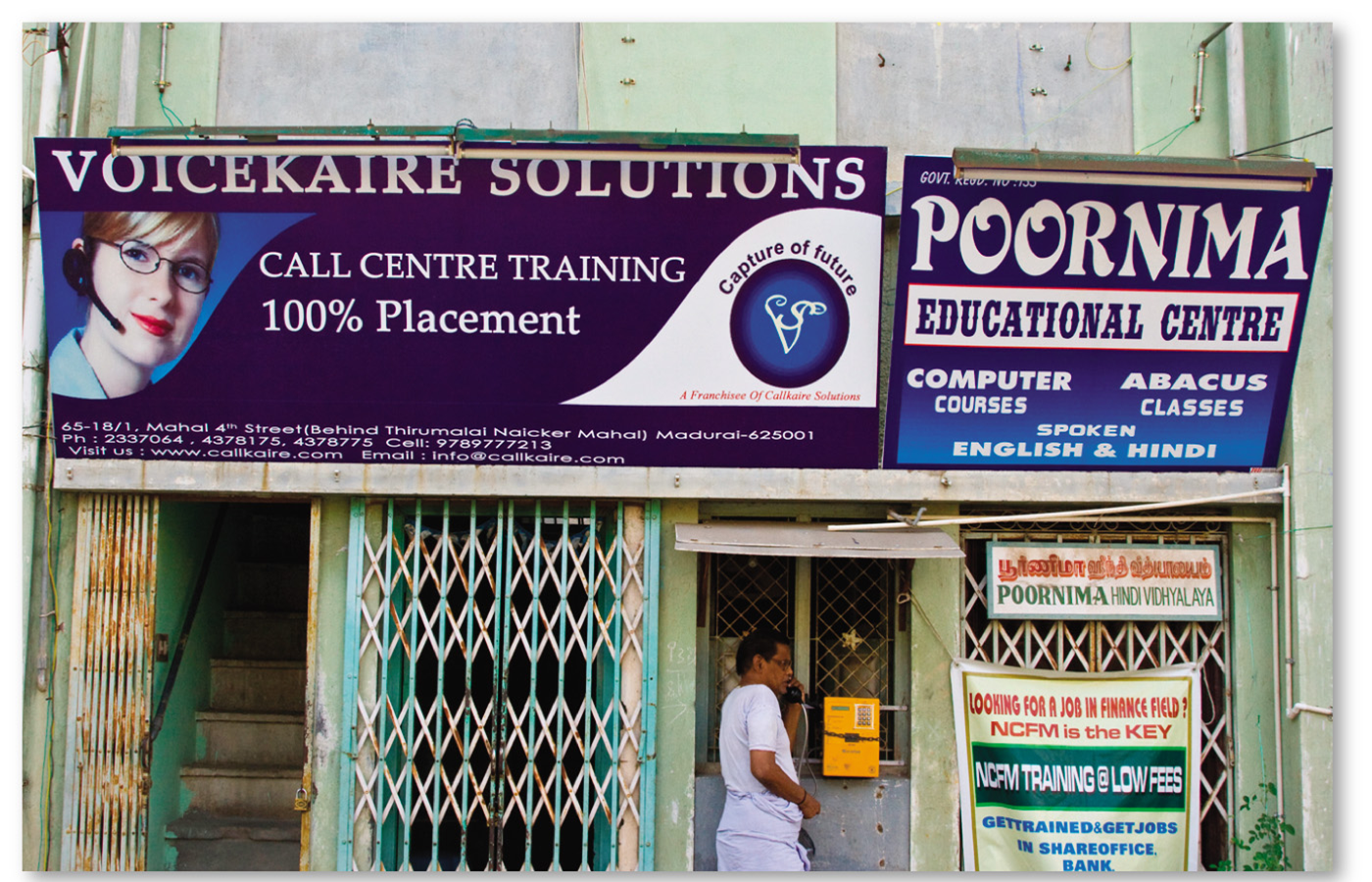 12.3.3 Economic Specialization of Settlements (1 of 4)
The economic activities in a settlement can be divided into two types:
Basic businesses export primarily to customers outside the settlement
Nonbasic businesses serve primarily customers living in the same settlement
The unique cluster of basic businesses in a settlement is its economic base
Talented workers not randomly distributed. They are attracted to job opportunities, but cultural factors often remain most important
12.3.3 Economic Specialization of Settlements (2 of 4)
Figure 12-28: Settlements specialize in different economic activities.
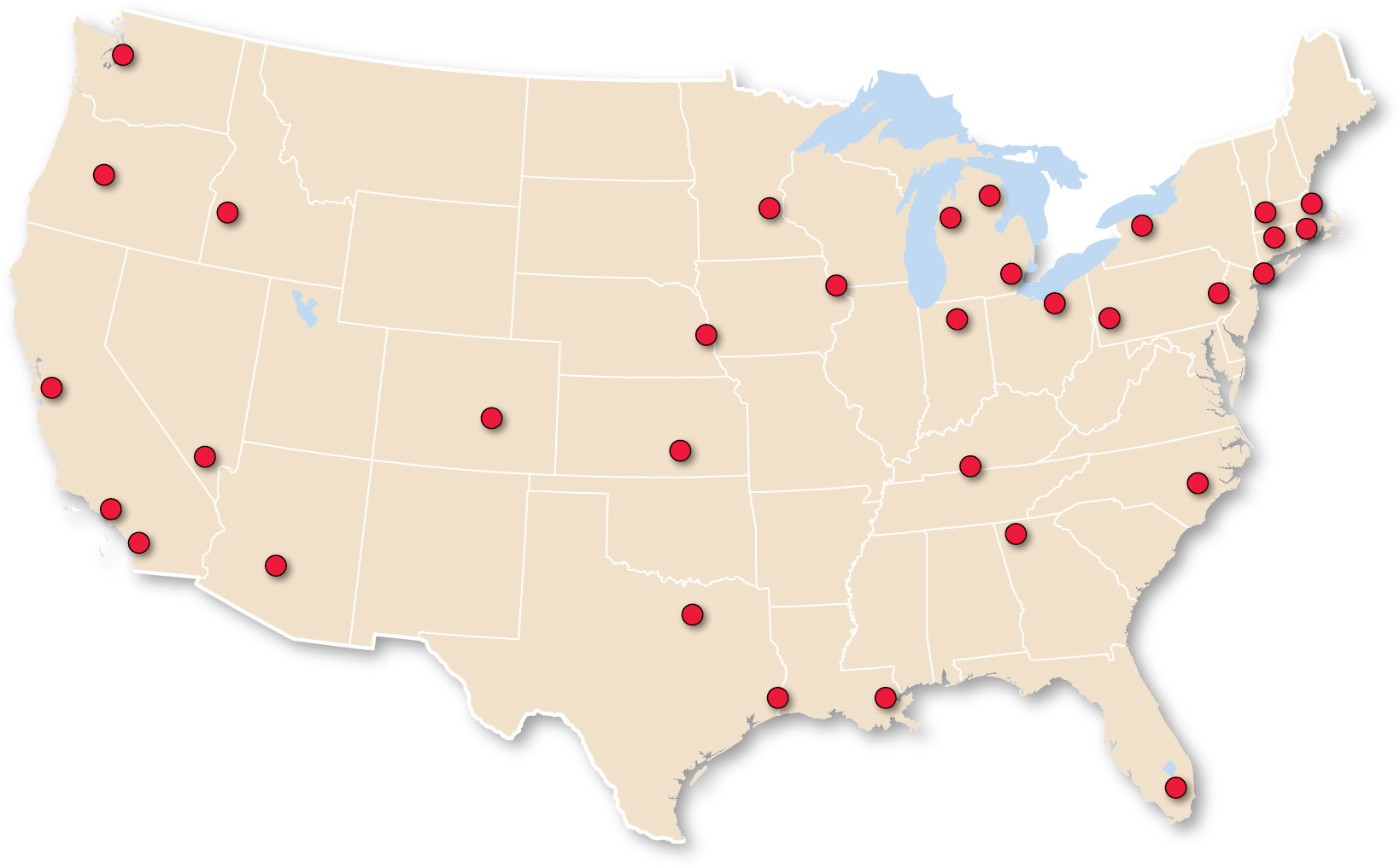 Wisconsin/
Iowa/Illinois
Detroit
Seattle
Boston
• Auto equipment
  and parts
• Aircraft equipment and design
• Mutual funds
• Agricultural
  equipment
• Boat and ship building
Rochester
• Biotechnology
Western
Michigan
• Metal fabrication
Minneapolis
• Imaging
  equipment
• Software and networking
• Computer software
• Cardiovascular
	equipment
	and services
• Venture capital
Western
Massachusetts
• Office and
   institutional
   furniture
Oregon
• Polymers
• Electrical measuring equipment
Michigan
• Woodworking equipment
• Logging and lumber supplies
Boise
• Clocks
• Sawmills
• Farm machinery
Omaha
Providence
• Telemarketing
• Jewelry
• Hotel reservations
• Marine equipment
• Credit card processing
Silicon Valley
Hartford
• Microelectronics
• Insurance
Las Vegas
• Biotechnology
Wichita
• Amusements
  and casinos
• Venture capital
• Light aircraft
New York City
Warsaw, IN
• Farm equipment
• Financial services
• Orthopedic
   devices
• Small airlines
• Advertising
Los Angeles area
Pittsburgh
• Publishing
• Defense and aerospace
Cleveland
• Multimedia
• Advanced
   materials
• Entertainment
• Paints and
   coatings
Dallas
Pennsylvania/
New Jersey
• Energy
• Real estate
development
• Pharmaceuticals
Dalton, GA
Carlsbad
• Carpets
Southeastern
Texas/Louisiana
• Golf equipment
North Carolina
• Household furniture
• Chemicals
• Synthetic fibers
Phoenix
• Hosiery
Nashville/
Louisville
• Helicopters
• Semiconductors
• Hospital
   management
• Electronic testing labs
Colorado
Baton Rouge/
New Orleans
Southern Florida
• Optics
• Computer-integrated systems and programming
• Health technology
• Engineering services
• Specialty foods
• Computers
• Mining and oil and gas exploration
12.3.3 Economic Specialization of Settlements (3 of 4)
Figure 12-29: High-tech jobs cluster in a few selected settlements.
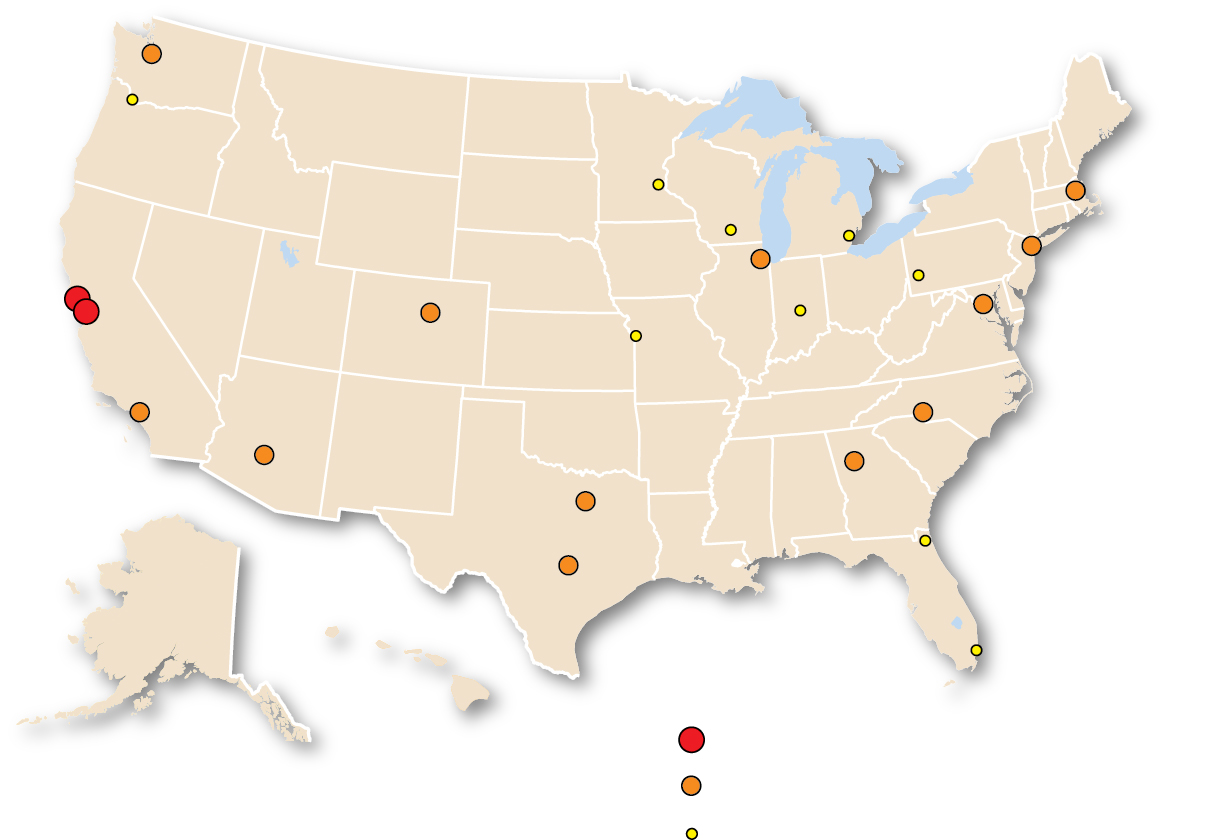 Seattle
Boston
New York
Chicago
San Francisco
Washington, D.C.
San Jose
Denver
Charlotte
Los
Angeles
Phoenix
Atlanta
Dallas-
Fort Worth
Austin
Percent of
national growth
9.0 and above
2.0–5.9
1.0–1.9
12.3.3 Economic Specialization of Settlements (4 of 4)
Figure 12-30: Talented professionals gravitate to cities with a lot of cultural attractions.
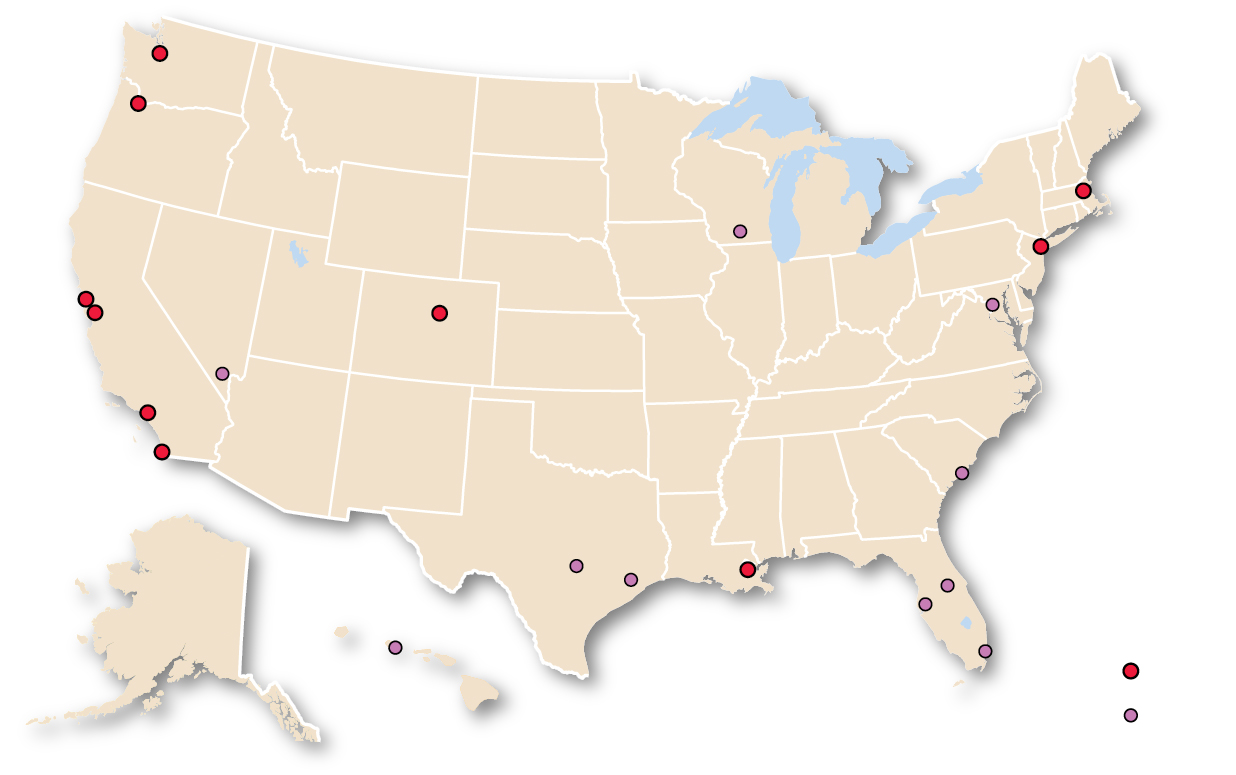 Seattle
Portland
Boston
Madison
New York
San Francisco
Washington, D.C.
San Jose
Denver
Los
Angeles
Las Vegas
San Diego
Charleston
New
Orleans
America’s
“coolest”
cities rank
Austin
Orlando
Houston
Tampa
Honolulu
Miami
1–10
11–20
Key Issue 4: Why Do Services Cluster in Settlements?
12.4.1 Services in Rural Settlements
12.4.2 Services in Early Urban Settlements
12.4.3 Urbanization
12.4.4 Megacities
12.4.1 Services in Rural Settlements (1 of 6)
There are two types of rural settlements:
A clustered rural settlement is an agricultural-based community in which a number of families live in close proximity with fields surrounding the collection of houses and farm buildings. They can be circular or linear
A dispersed rural settlement is characterized by farmers living on individual farms isolated from neighbors rather than alongside other farmers in settlements
12.4.1 Services in Rural Settlements (2 of 6)
Figure 12-31: A small circular rural settlement in Kenya is called a kraal.
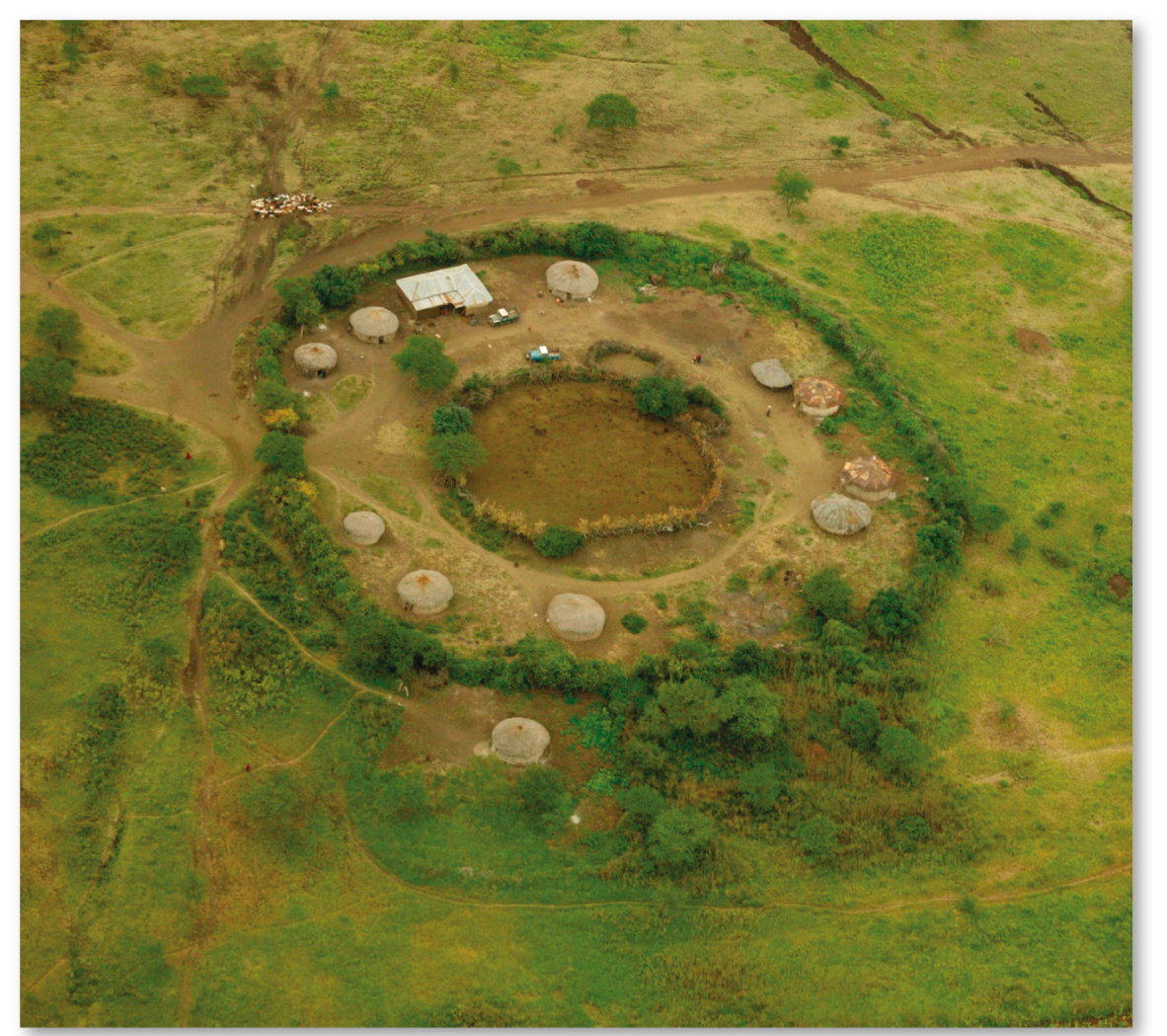 12.4.1 Services in Rural Settlements (3 of 6)
Figure 12-32: A linear rural settlement in Quebec, which follows the French long-lot tradition.
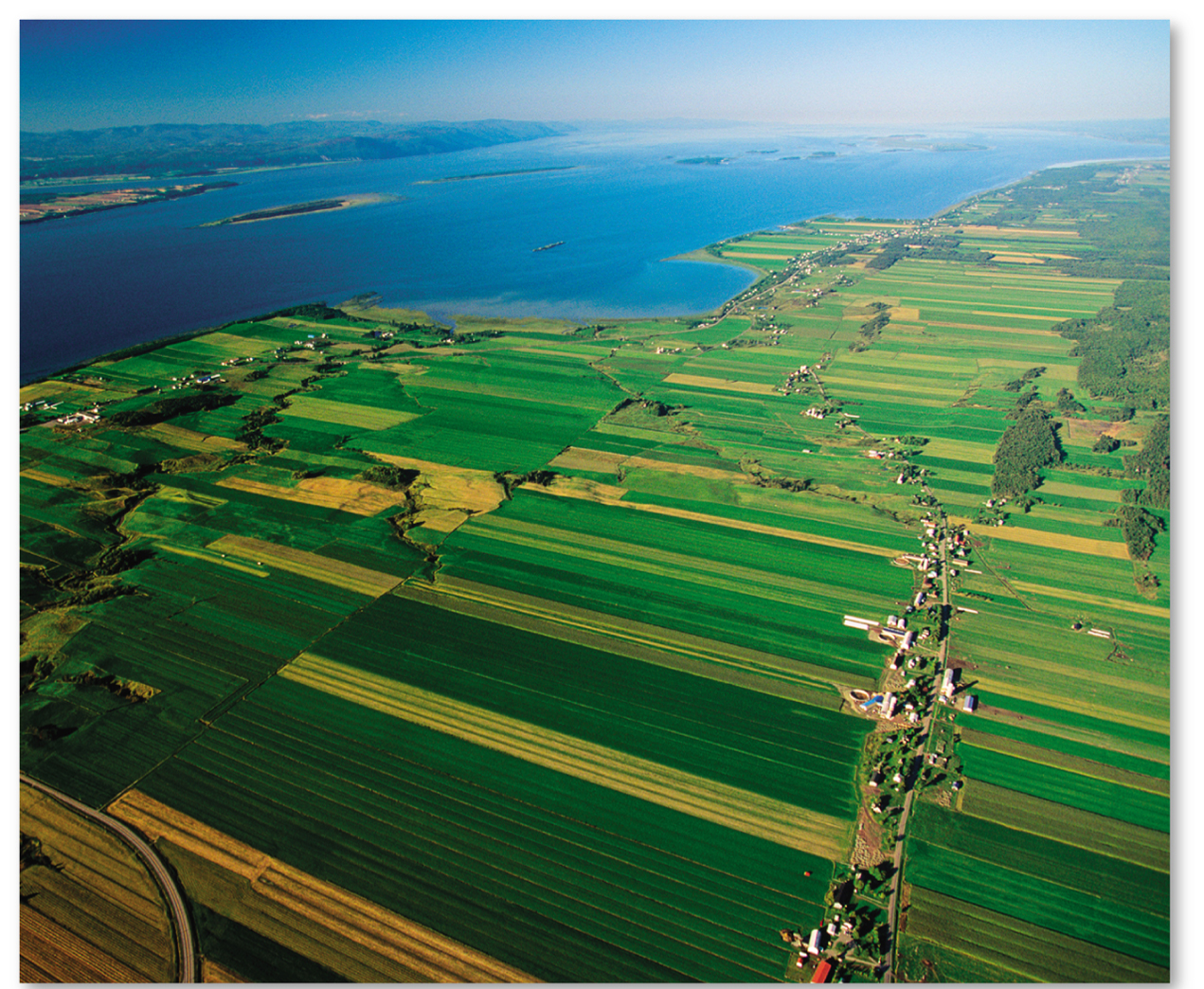 12.4.1 Services in Rural Settlements (4 of 6)
Figure 12-33: A clustered rural settlement in Newfane, Vermont.
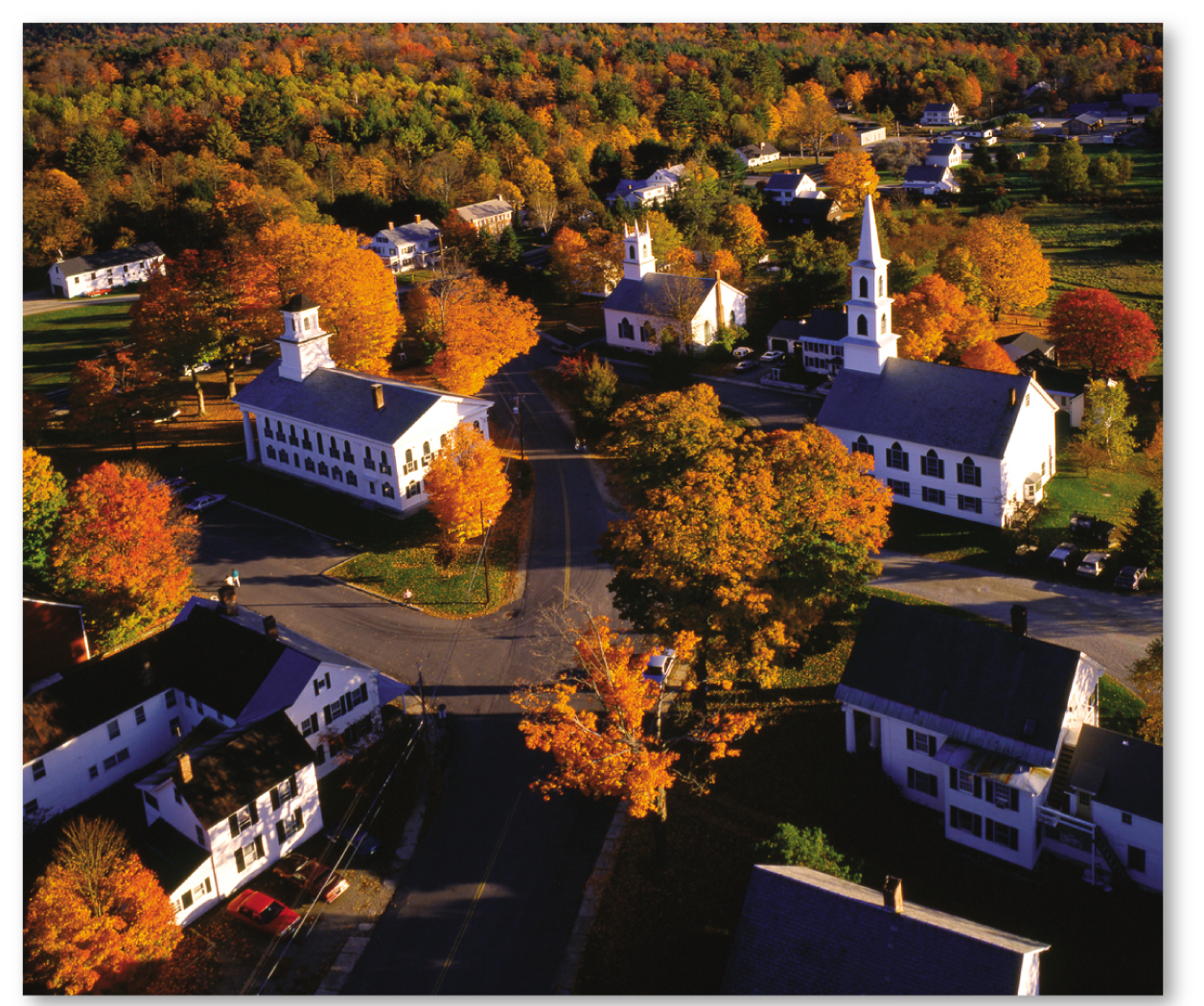 12.4.1 Services in Rural Settlements (5 of 6)
Figure 12-34: An isolated farm in southern Wisconsin.
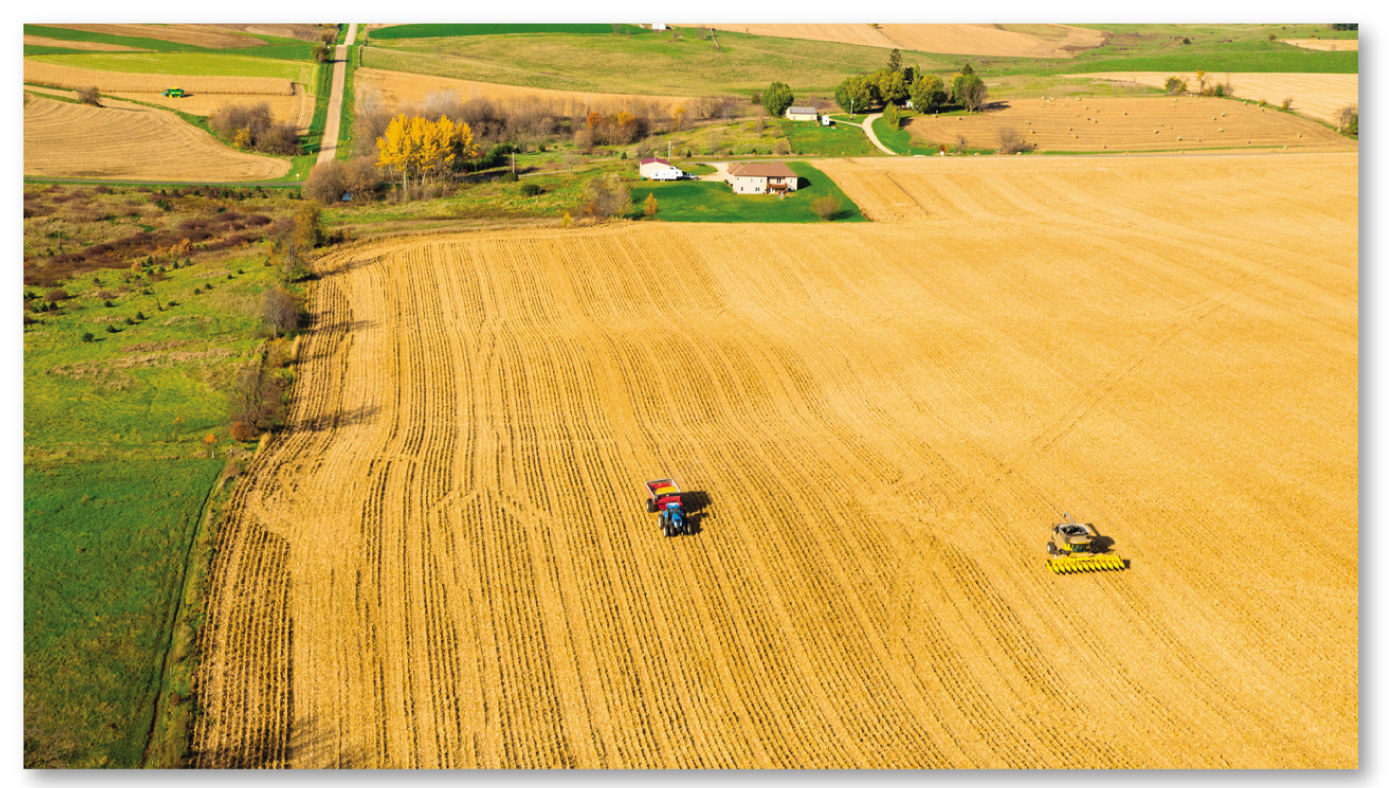 12.4.1 Services in Rural Settlements (6 of 6)
Figure 12-35: Luckington was originally a clustered rural settlement, but during the enclosure movement, the surrounding fields were consolidated into large farms.
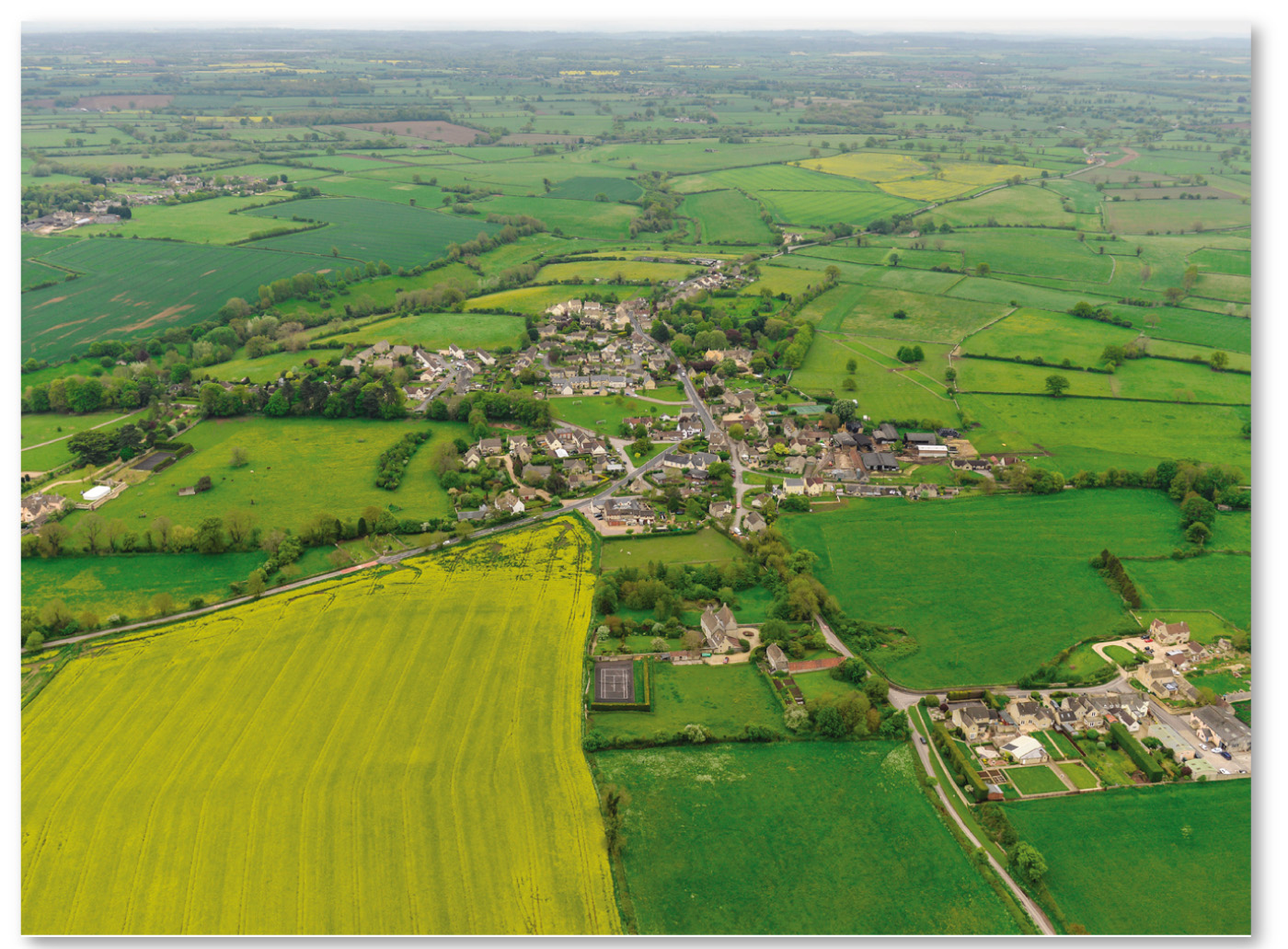 12.4.2 Services in Early Urban Settlements (1 of 4)
Prehistoric urban settlements likely engaged in religious services (burial of the dead), business services (trade/storage of food, clothing, tools), and public services (defense)
Mesopotamia is the likely origin of the first settlements. Ancient settlements peaked with the Roman Empire. Urban settlements revived in medieval Europe with a renewed emphasis on trade and public services
12.4.2 Services in Early Urban Settlements (2 of 4)
Figure 12-36: The original settlements came from Mesopotamia and Egypt.
BABYLON, 
BABYLONIA  (Iraq)
LAGASH,
BABYLONIA
(Iraq)
NINEVEH,
ASSYRIA (Iraq)
THEBES,
Egypt
MEMPHIS, Egypt
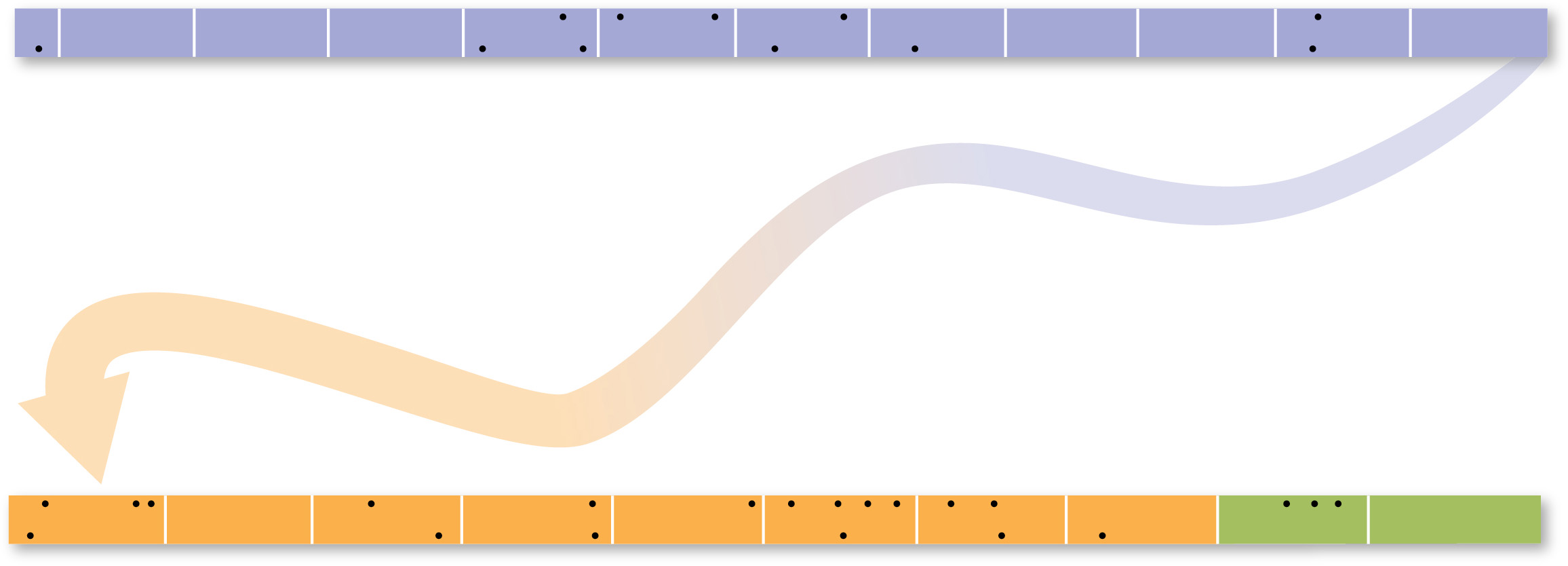 3000
2750
2500
2250
2000
1750
1500
1250
1000
750
500
B.C.E.
B.C.E.
B.C.E.
B.C.E.
B.C.E.
B.C.E.
B.C.E.
B.C.E.
B.C.E.
B.C.E.
B.C.E.
BABYLON, BABYLONIA
(Iraq)
THEBES, Egypt
MEMPHIS, Egypt
population over 30,000
AKKAD,
BABYLONIA (Iraq)
UR, BABYLONIA
(Iraq)
population 65,000
FIRST POPULATION ABOVE 200,000
AVARIS, Egypt
NEW YORK
CONSTANTINOPLE
(ISTANBUL), Turkey
FIRST POPULATION ABOVE
10 MILLION
PATALIPUTRA
(PATNA), India
CONSTANTINOPLE
(ISTANBUL), Turkey
TOKYO
FEZ (FES),
Morocco
BAGHDAD, Iraq
LONDON, UK
FIRST POPULATION ABOVE
20  MILLION
FIRST POPULATION ABOVE 1 MILLION
FIRST POPULATION ABOVE
5 MILLION
CH’ANG-AN (XI’AN), China
population 400,000
HANGZHOU, China
population 255,000
CONSTANTINOPLE
(ISTANBUL), Turkey
population 400,000
CORDOBA,
Spain
CAIRO, Egypt
ROME
population 450,000
HANGZHOU, China
250
0
250
500
750
1000
1250
1500
1750
2000
B.C.E.
C.E.
C.E.
C.E.
C.E.
C.E.
C.E.
C.E.
ALEXANDRIA
CONSTANTINOPLE
(ISTANBUL), Turkey
CTESIPHON, Iraq
MERV (MARY),
Turkmenistan
population: 200,000
NANKING,
China
population: 487,000
KAIFENG, China
population 400,000
12.4.2 Services in Early Urban Settlements (3 of 4)
Figure 12-37: Large urban settlements before the time of Christ were located in the Fertile Crescent.
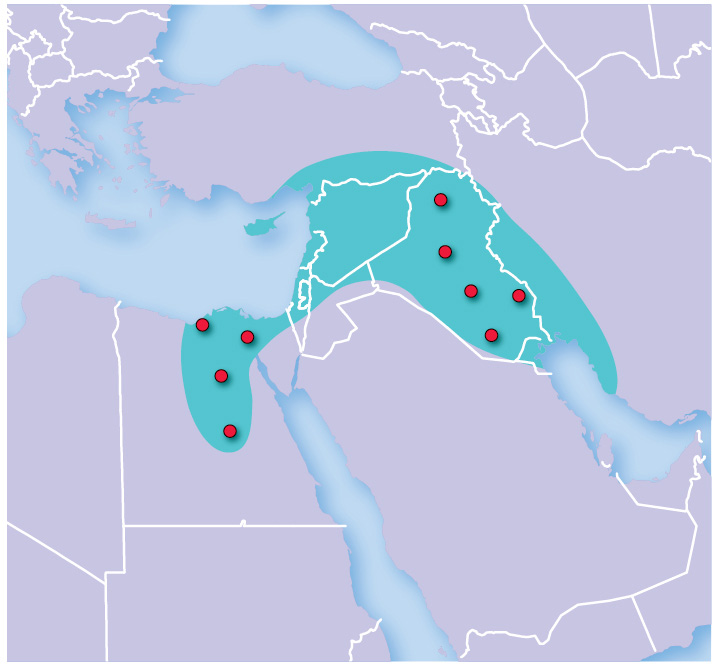 Nineveh
FERTILE
CRESCENT
Akkad
Lagash
Babylon
Alexandria
Ur
Avaris
Memphis
Thebes
EGYPT
12.4.2 Services in Early Urban Settlements (4 of 4)
Figure 12-38: Large urban settlements spread across Asia, Europe, and North Africa.
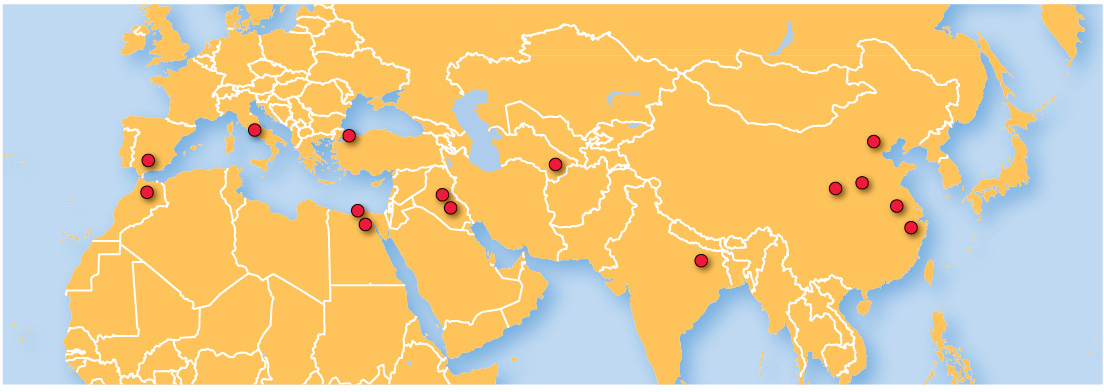 Rome
Constantinople
Beijing
Cordoba
Merv
Kaifeng
Baghdad
Ch’ang-an
Nanking
Fez
Alexandria
Ctesiphon
Cairo
Hangzhou
Pataliputra
12.4.3 Urbanization (1 of 5)
The process by which the population of urban settlements grows is known as urbanization. The urbanization process has two dimensions:
An increase in the percentage of people living in urban settlements
An increase in the number of people living in urban settlements
Urban settlements differ from rural ones in that they have a larger size, higher density, and social heterogeneity
12.4.3 Urbanization (2 of 5)
The percentage the world living in urban areas has increased and continues to grow
The pace of urbanization is occurring quicker in the developing world than in the developed world
A greater percentage of the developed world (79%) lives in an urban area than the developing world (50%)
The population of Earth’s urban settlements exceeded that of rural settlements for the first time in human history around 2008
12.4.3 Urbanization (3 of 5)
Figure 12-39: Major urban areas are large, dense, and socially heterogeneous, such as seen here in London.
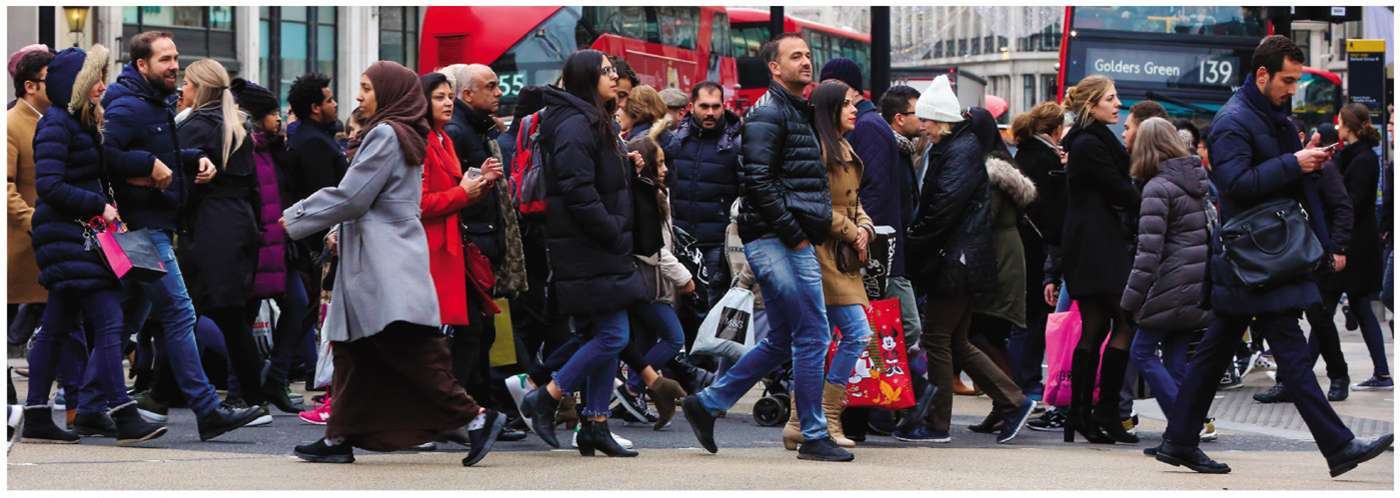 12.4.3 Urbanization (4 of 5)
Figure 12-40: The world is on average more than half urbanized; developed countries are generally more urbanized than developing countries.
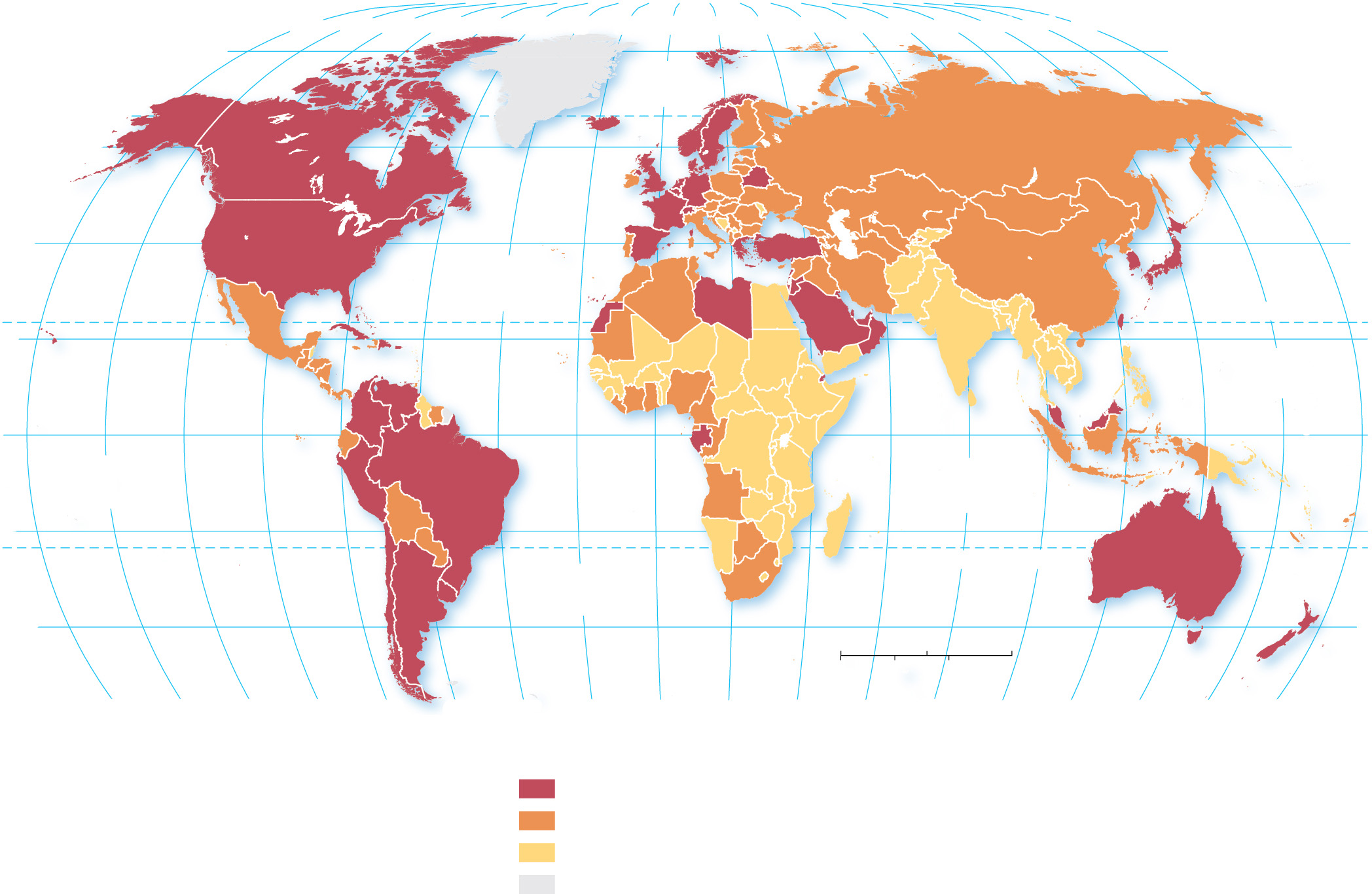 160°
140°
120°
100°
80°
60°
40°
20°
0°
20°
40°
60°
80°
100°
120°
140°
160°
180°
80°
80°
ARCTIC
OCEAN
60°
60°
40°
40°
ATLANTIC
OCEAN
TROPIC OF CANCER
20°
20°
PACIFIC
OCEAN
EQUATOR
0°
0°
PACIFIC
OCEAN
INDIAN
OCEAN
20°
20°
TROPIC OF CAPRICORN
ATLANTIC
OCEAN
40°
40°
0
1,500
3,000 Miles
3,000 Kilometers
0
1,500
160°
140°
120°
100°
80°
60°
40°
20°
0°
20°
40°
60°
80°
100°
120°
140°
160°
180°
Percent urban
75 and above
50–74
below 50
no data
12.4.3 Urbanization (5 of 5)
Figure 12-41: Urbanization has increased in both developed and developing countries, but the pace is faster in the developing world.
80
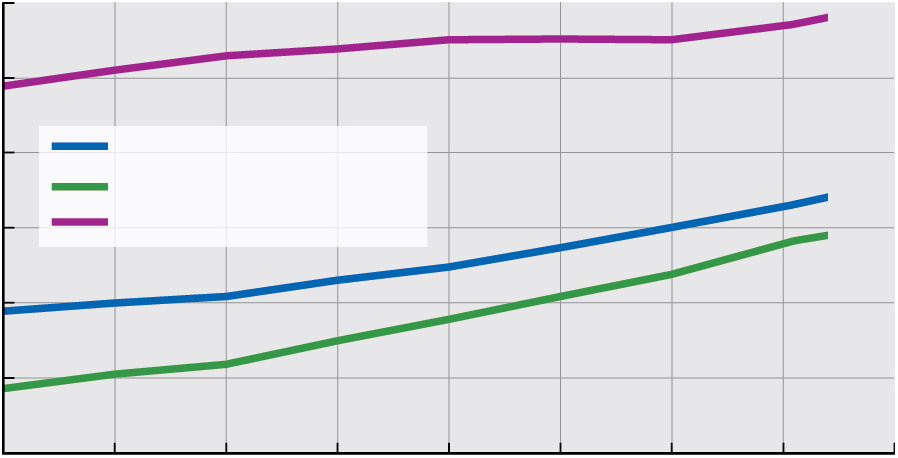 70
World
60
Developing countries
Percent urban
Developed countries
50
40
30
20
1980
1985
1990
1995
2000
2005
2010
2015
2020
Year
12.4.4 Megacities (1 of 6)
Most of the world’s largest cities are now in developing countries
Fastest-growing urban settlements are also in developing countries
A megacity is an urban settlement with a total population in excess of 10 million people and a metacity has more than 20 million people
12.4.4 Megacities (2 of 6)
Figure 12-42: While developed countries are generally more urban as a percentage, most of the world’s largest settlements are in developing countries, especially in East and South Asia and Latin America.
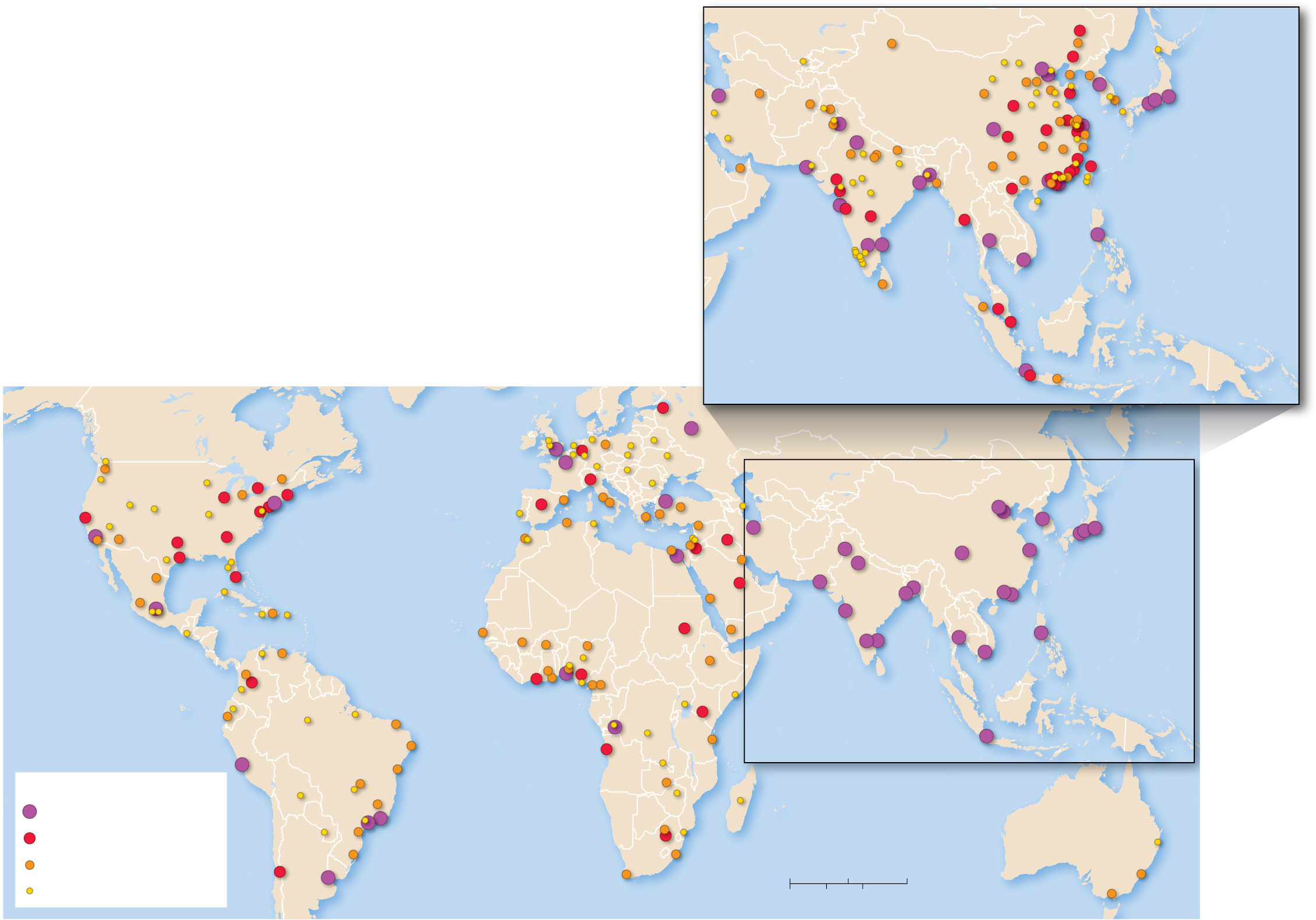 Harbin
Shenyang-Fushun
Beijing
Seoul-
Incheon
Tianjin
Tehran
Tokyo-Yokohama
Qingdao
Xi’an
Nanjing
Nagoya
Wuhan
Lahore
Shanghai
Osaka-Kobe-Kyoto
Chengdu
Suzhou
Delhi
Chongqing
Hangzhou
Fuzhou
Taipei
Karachi
Wuhan
Dhaka
Quanzhou
Kolkata
Ahmadabad
Hanoi
Zhengzhou
Surat
Guangzhou-Foshan
Dongguan
Yangon
Mumbai
Hong Kong
Shenzhen
Hyderabad
Pune
Manila
PACIFIC
OCEAN
Bengaluru
Bangkok
Chennai
Ho Chi Minh
City
Kuala Lumpur
INDIAN
OCEAN
Singapore
Jakarta
Bandung
St. Petersburg
Moscow
Essen-Dusseldorf
London
Paris
See inset above for detail
Toronto
Milan
Seoul-
Istanbul
Boston-Providence
Chicago
Nagoya
Madrid
Incheon
Beijing
San Francisco
New York
Baghdad
Tokyo-
Yokohama
Tianjin
Philadelphia
Tehran
Dallas-
Fort Worth
Washington D.C.
Los Angeles
Atlanta
Lahore
Osaka-Kobe-Kyoto
Chengdu
Shanghai
Cairo
Houston
Amman
Delhi
ATLANTIC
OCEAN
Shenzhen
Miami
Karachi
Riyadh
Dhaka
Kolkata
Guangzhou-Foshan
Mexico City
Mumbai
Khartoum
Bangkok
Manila
Chennai
Bengaluru
PACIFIC
OCEAN
Ho Chi Minh City
PACIFIC
OCEAN
Onitsha
Abidjan
Bogotá
Lagos
Nairobi
Kinshasa
Jakarta
Luanda
Lima
Urban settlements
INDIAN
OCEAN
10.0 million and above
Rio de Janeiro
5.0 million–9.9 million
Johannesburg
São Paulo
ATLANTIC
OCEAN
3.0 million–4.9 million
Santiago
0
1,000
2,000 Miles
Buenos Aires
2.0 million–2.9 million
0
1,000
2,000 Kilometers
12.4.4 Megacities (3 of 6)
Figure 12-43: London was the largest city in the world during the 19th century. New York eclipsed London in the 20th century. The largest city in the world in 2018 is Tokyo.
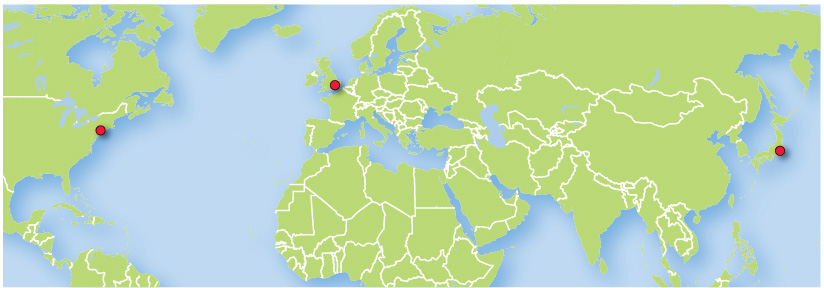 London
Largest
in 1800s
New York
Tokyo
Largest in
mid-1900s
Largest
in 2018
12.4.4 Megacities (4 of 6)
Figure 12-44: Jakarta may become the world’s next largest city in the mid-21st century.
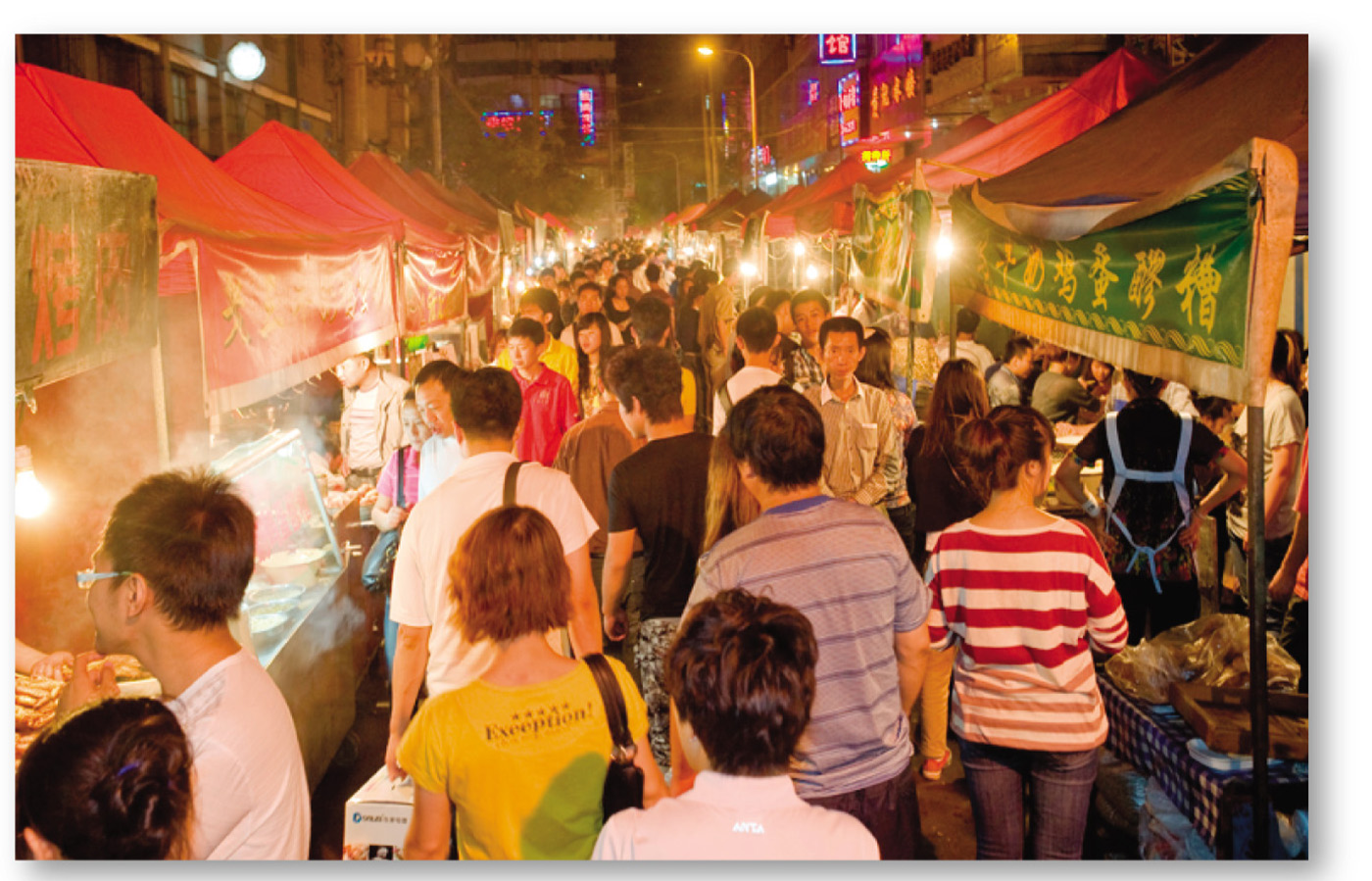 12.4.4 Megacities (5 of 6)
Figure 12-45: Nearly all of the world’s fastest growing cities are in developing countries.
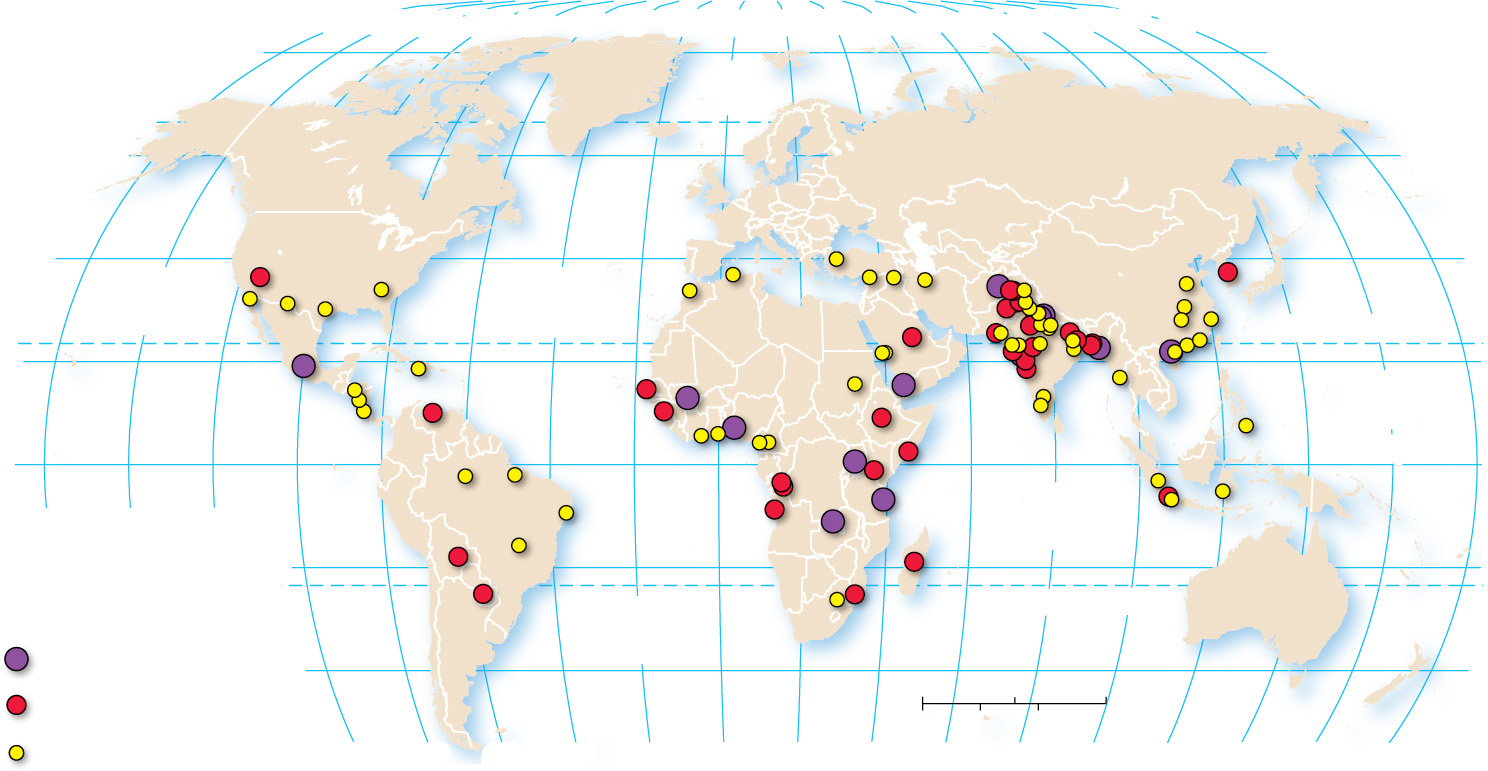 160°
140°
120°
100°
80°
60°
40°
20°
0°
20°
40°
60°
80°
100°
120°
140°
160°
180°
80°
80°
ARCTIC
OCEAN
60°
60°
40°
40°
PACIFIC
OCEAN
ATLANTIC
OCEAN
TROPIC OF CANCER
20°
20°
PACIFIC
OCEAN
EQUATOR
0°
0°
INDIAN
OCEAN
160°
140°
120°
20°
20°
Annual growth
(percent)
TROPIC OF CAPRICORN
ATLANTIC
OCEAN
4.0 and above
40°
40°
0
1,500
3,000 Miles
3.0–3.9
0
3,000 Kilometers
1,500
below 3.0
100°
80°
60°
40°
20°
0°
20°
40°
60°
80°
100°
120°
140°
160°
180°
12.4.4 Megacities (6 of 6)
Figure 12-46: The world’s fastest-growing urban settlement is Beihai, located in southeastern China.
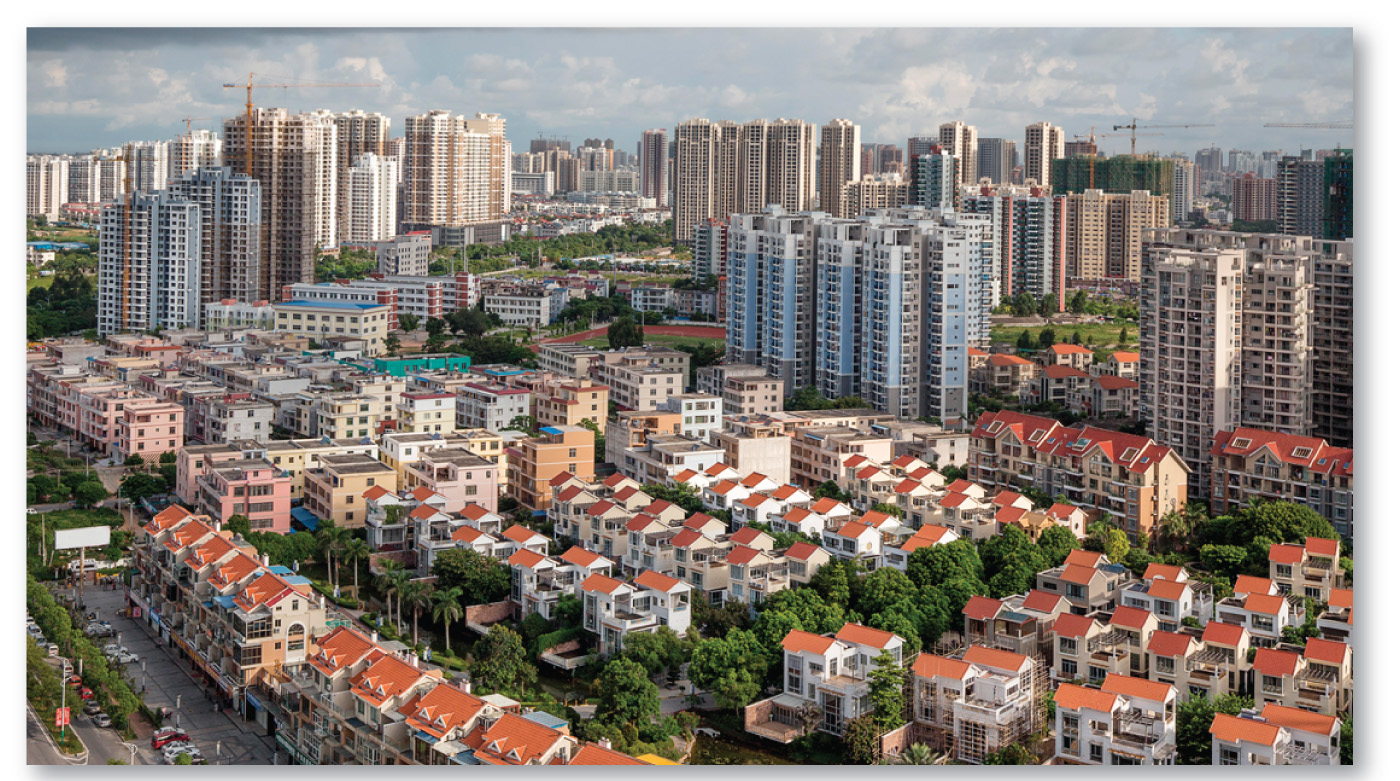 Copyright
This work is protected by United States copyright laws and is provided solely for the use of instructors in teaching their courses and assessing student learning. Dissemination or sale of any part of this work (including on the World Wide Web) will destroy the integrity of the work and is not permitted. The work and materials from it should never be made available to students except by instructors using the accompanying text in their classes. All recipients of this work are expected to abide by these restrictions and to honor the intended pedagogical purposes and the needs of other instructors who rely on these materials.
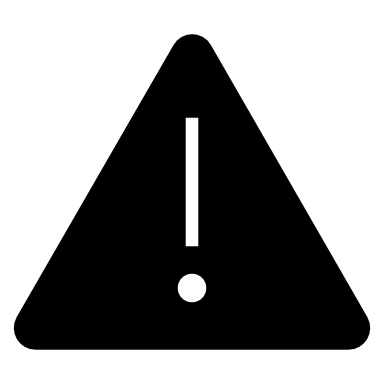